LUYỆN TẬP
Mở rộng vốn từ về các loài vật nhỏ bé;
Dấu chấm, dấu chấm hỏi
KHỞI ĐỘNG
THỢ SĂN HẠT DẺ
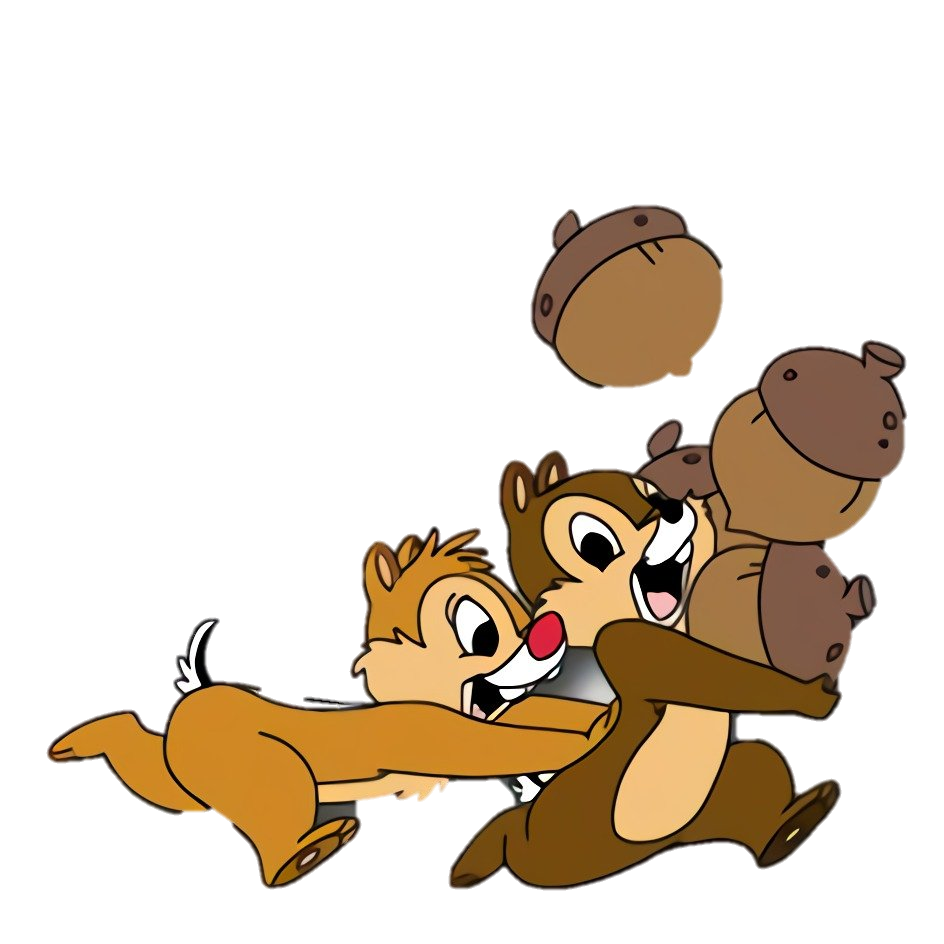 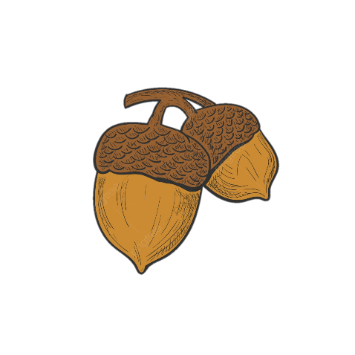 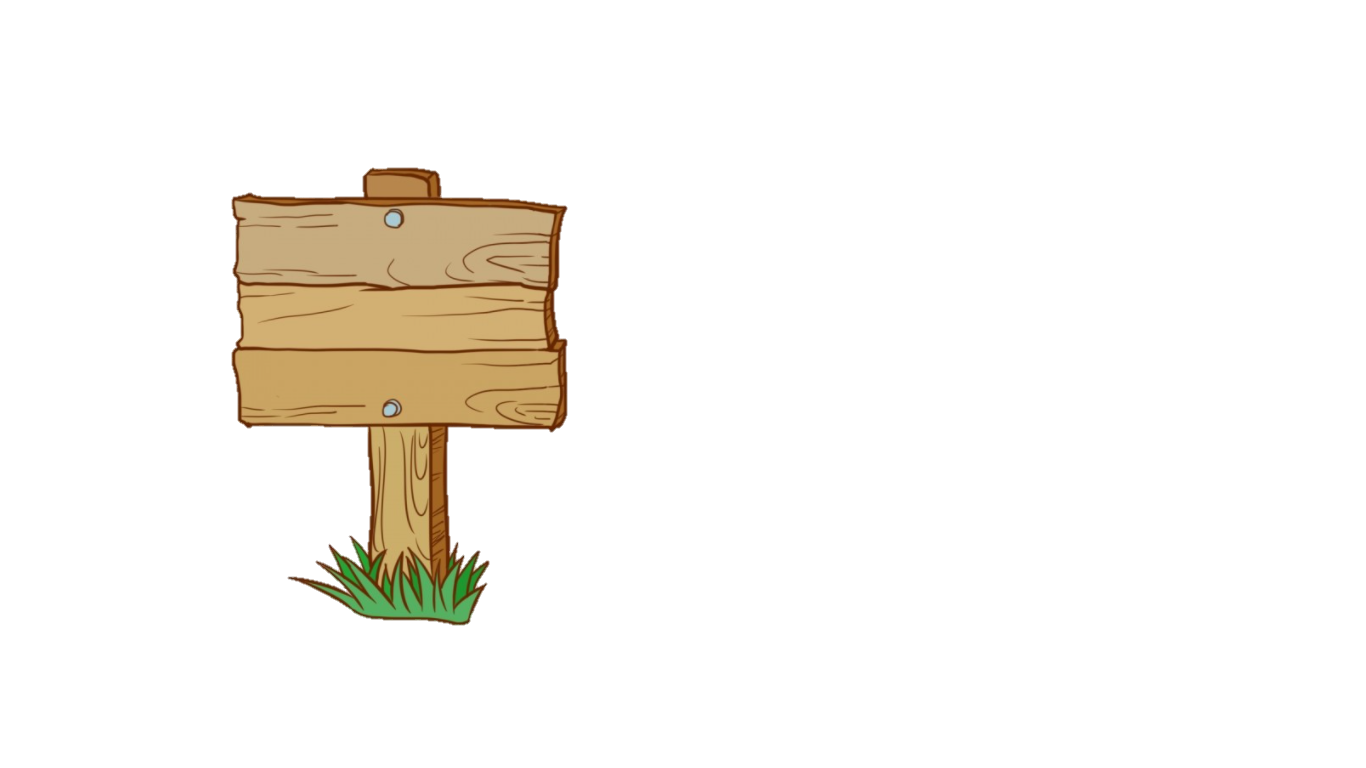 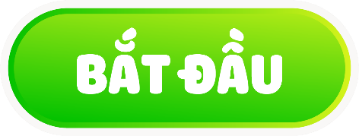 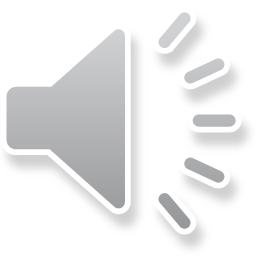 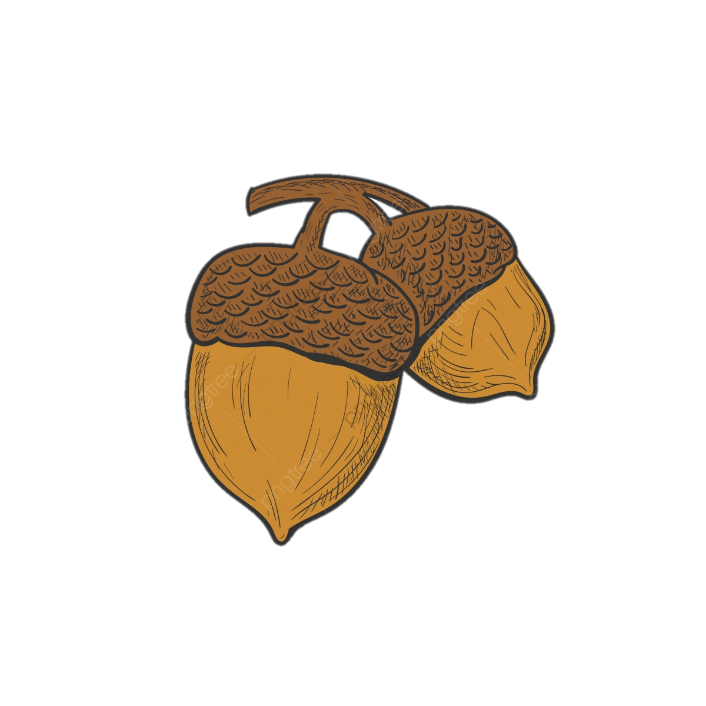 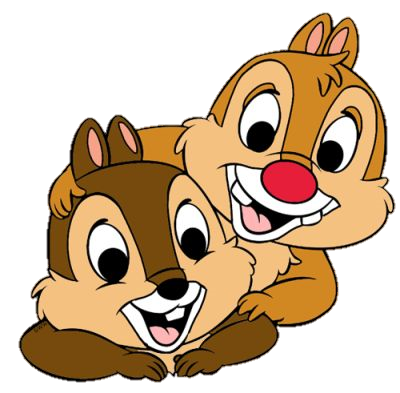 Lúc vươn cổ
Lúc rụt đầu
Hễ đi đến đâu
Cổng nhà đi đó.
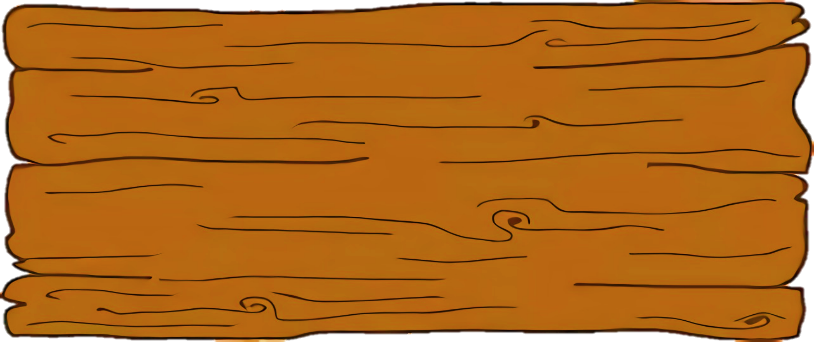 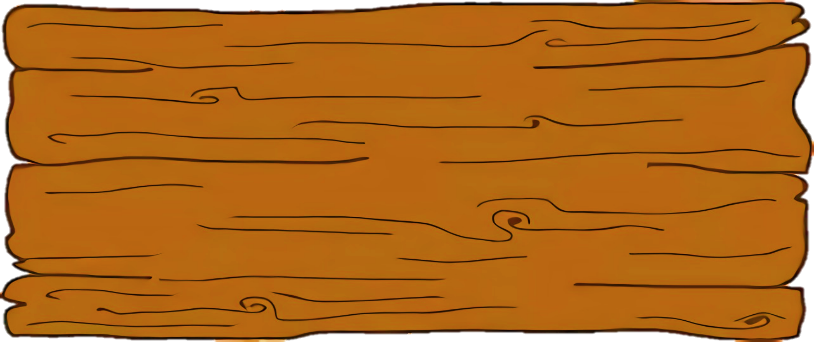 B
A
Con bọ rùa
Con ốc sên
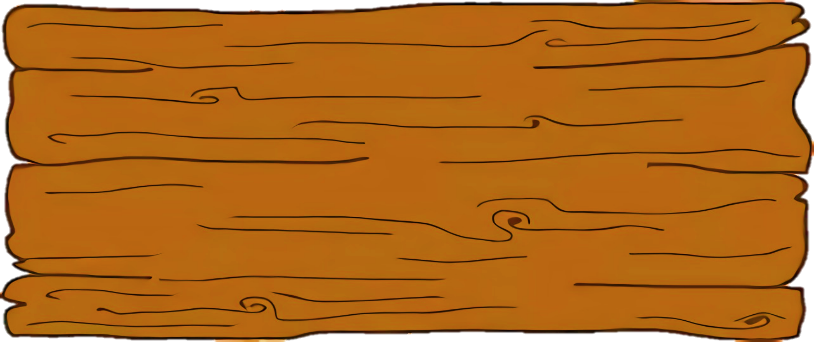 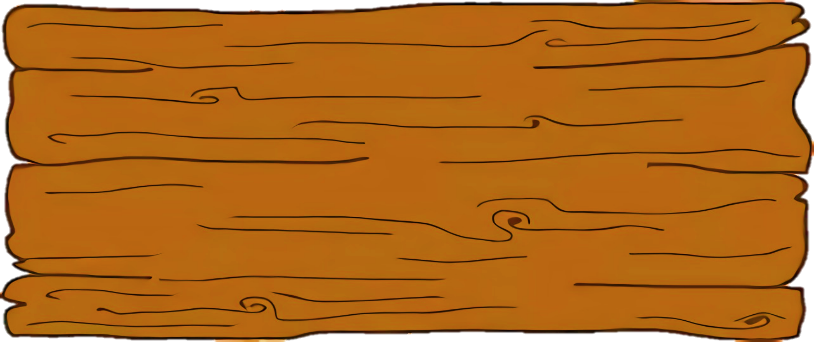 D
Con voi
C
Con bọ hung
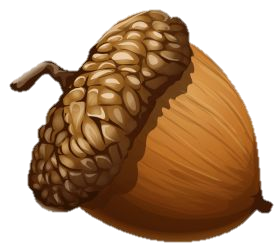 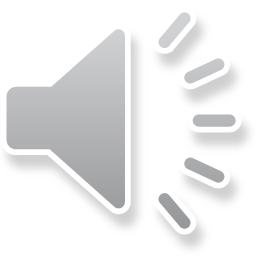 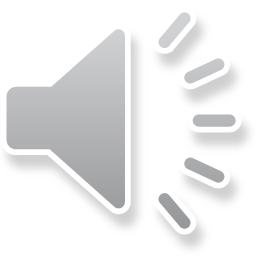 Sai mất rồi!!!
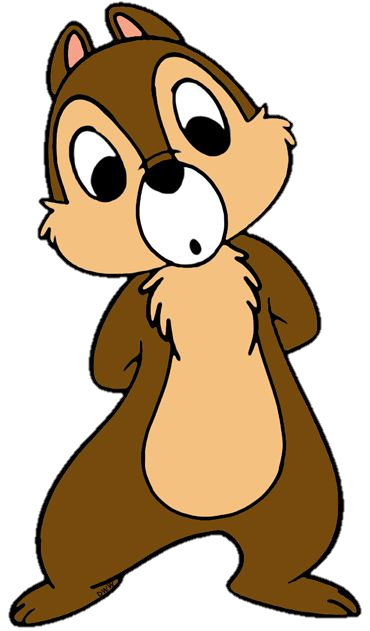 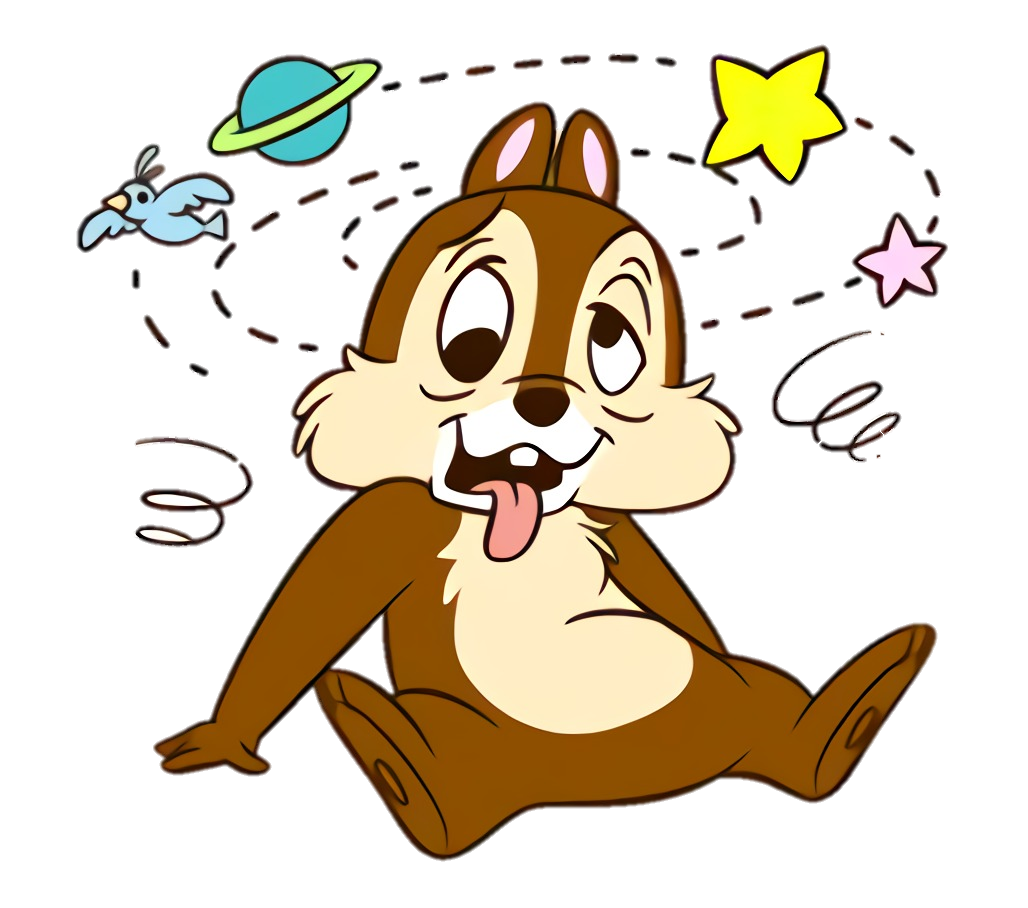 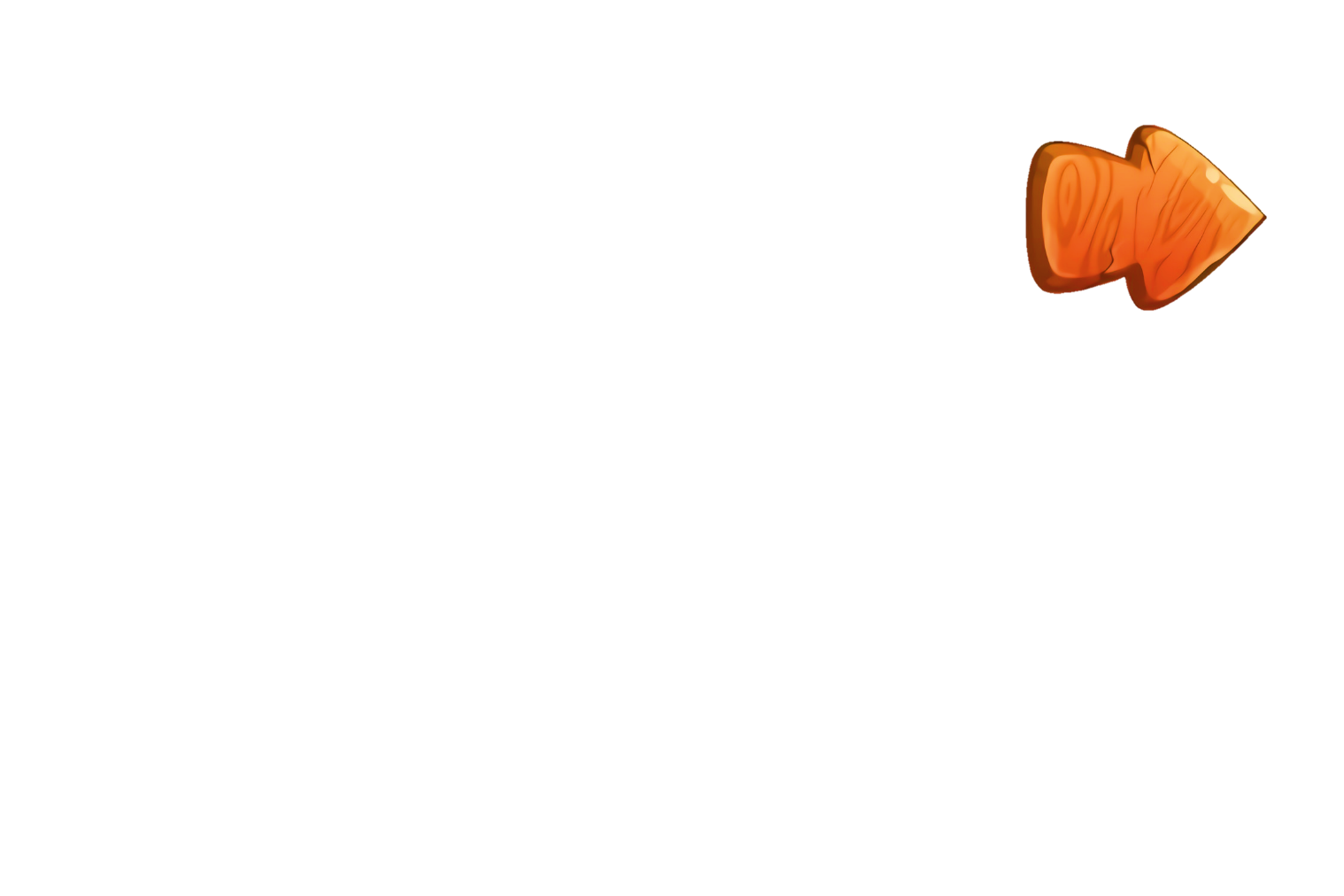 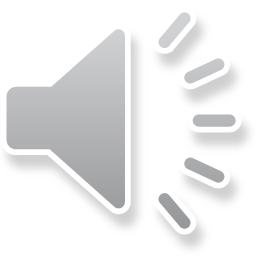 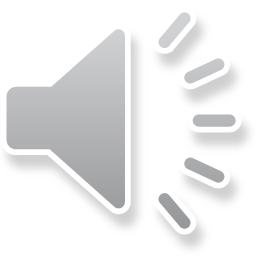 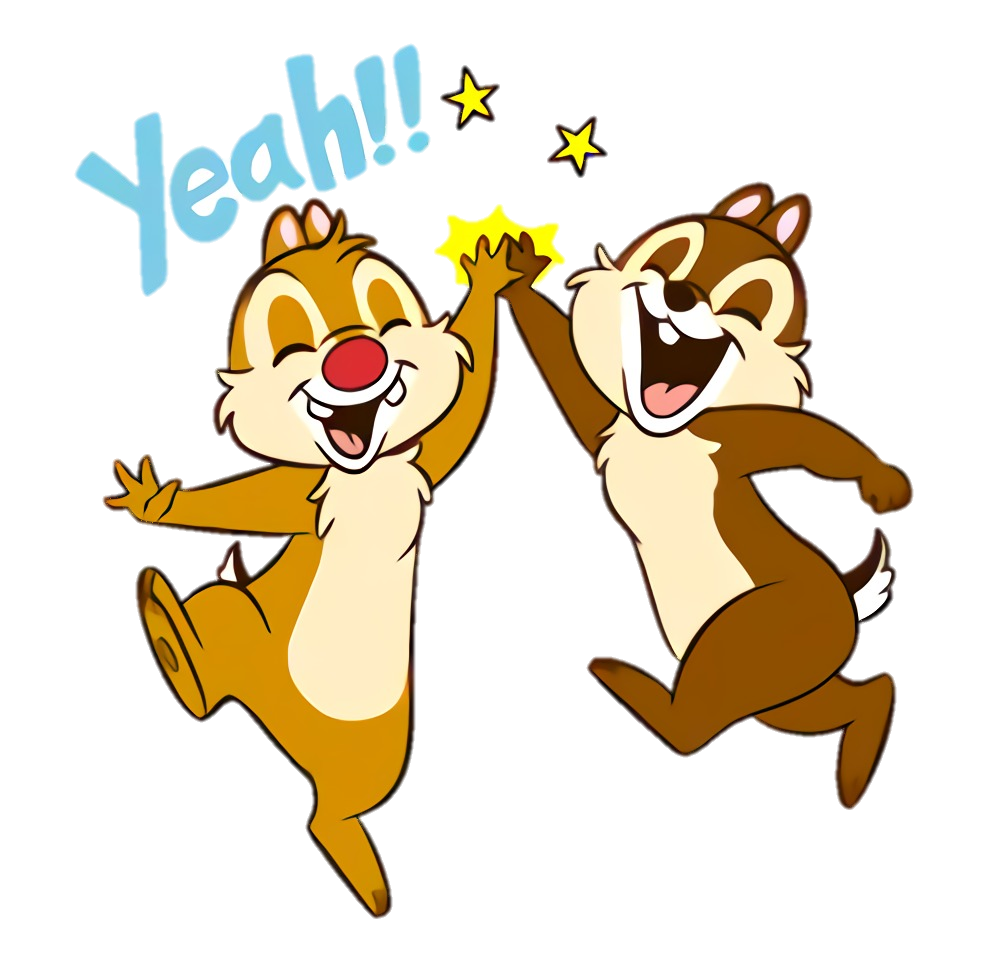 +1
Đúng rồi!
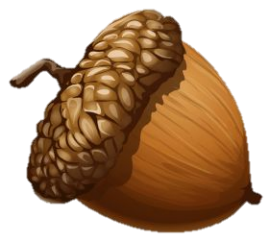 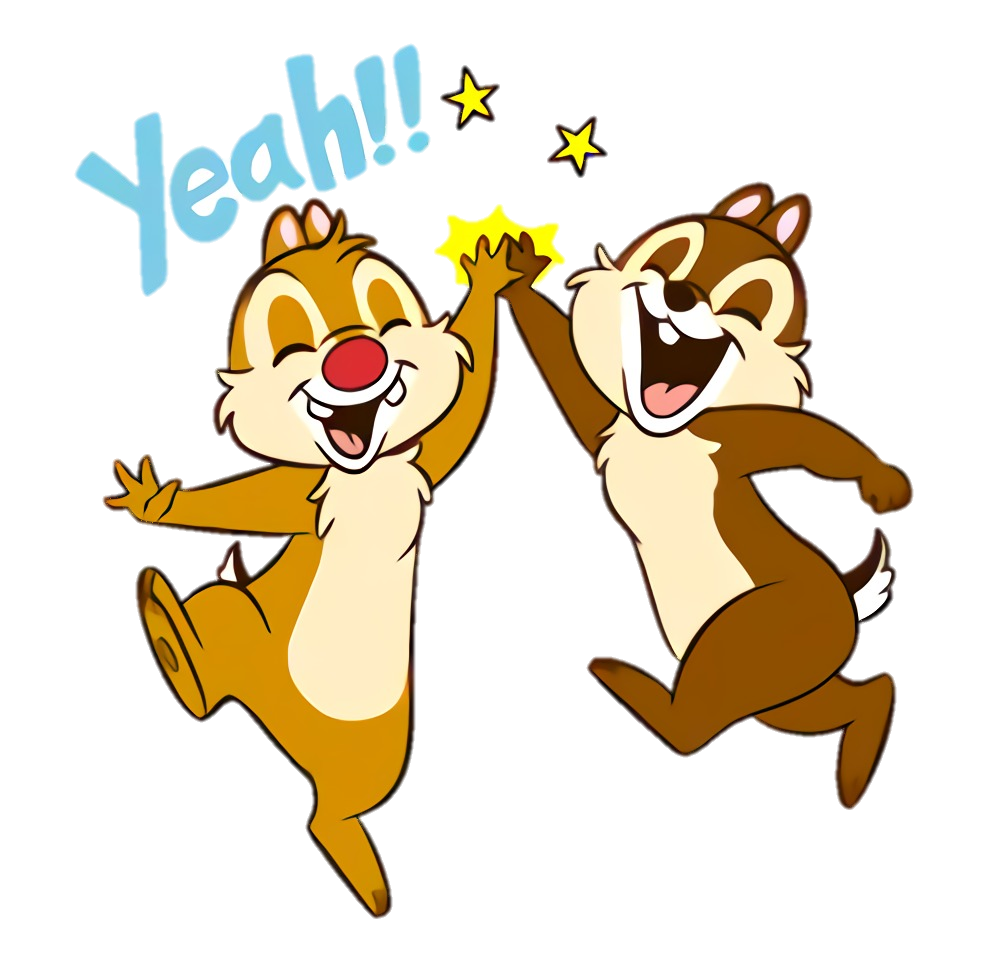 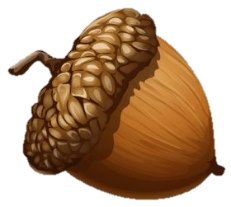 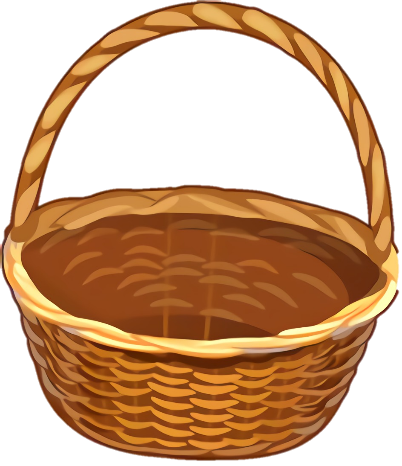 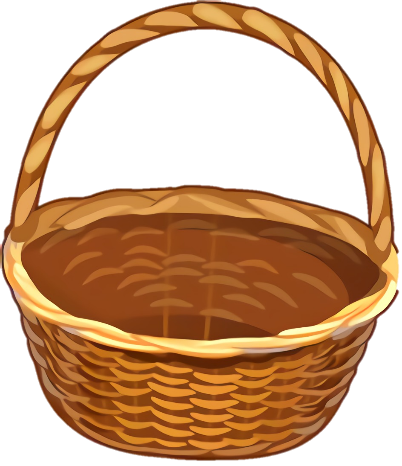 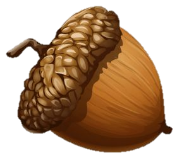 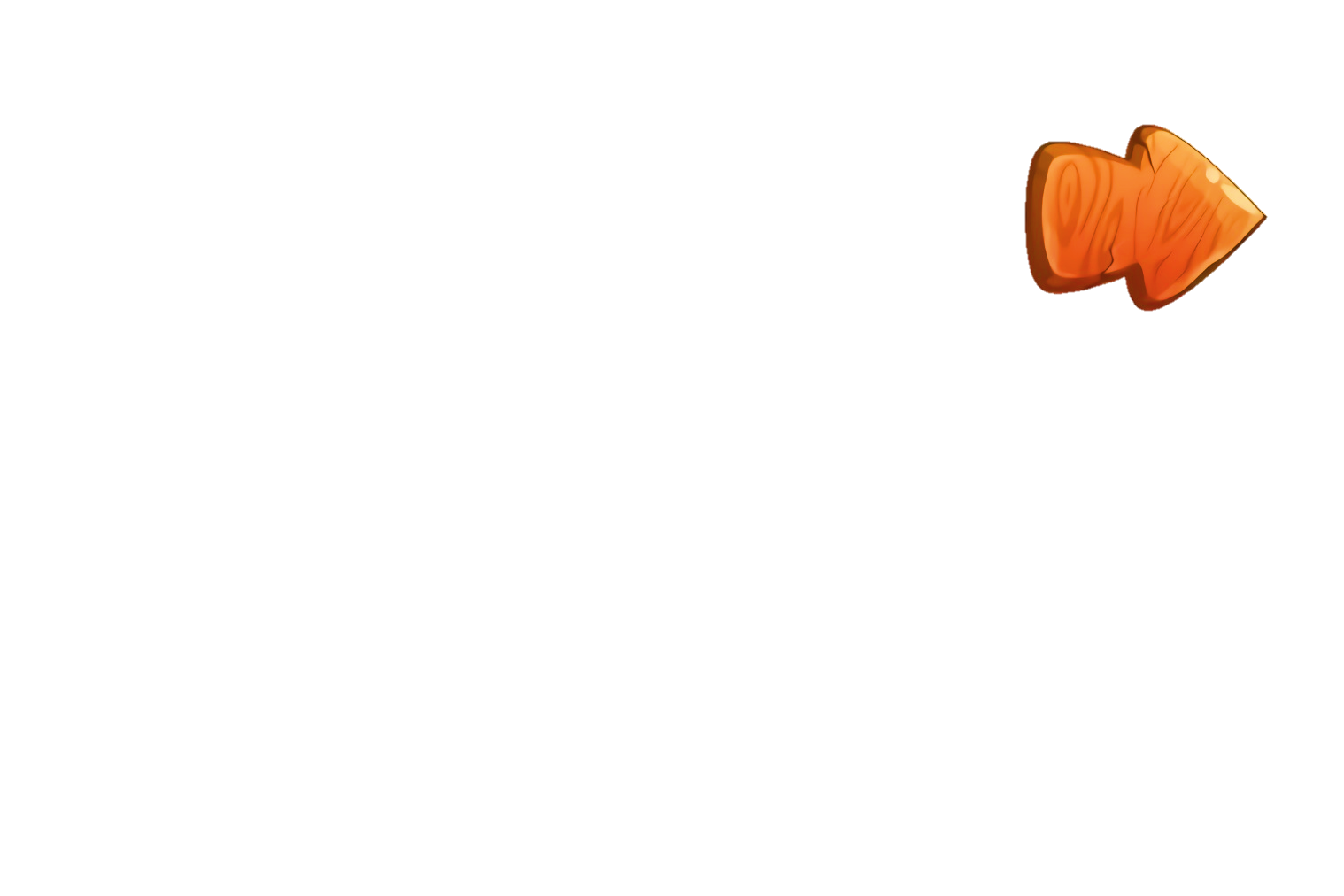 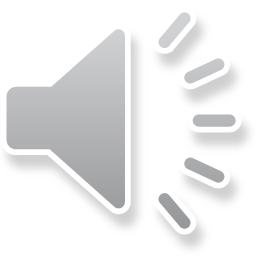 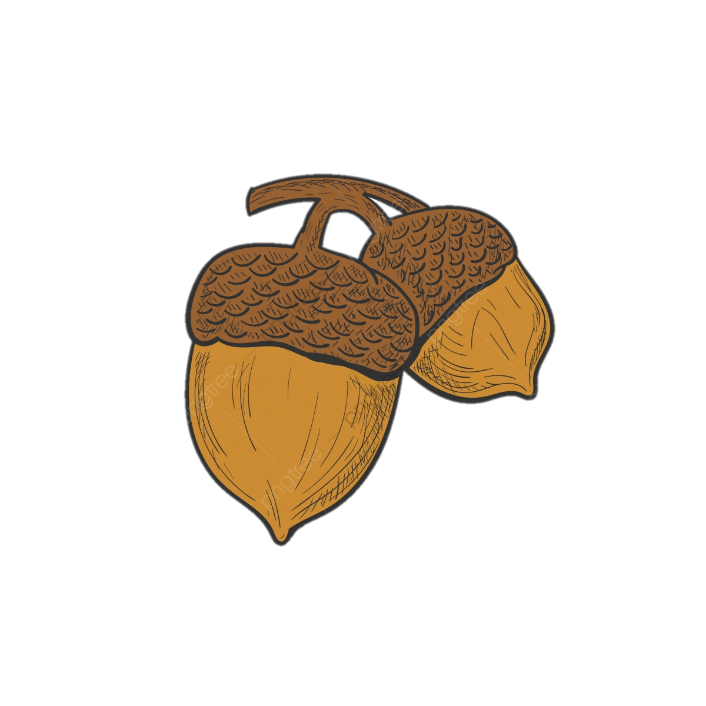 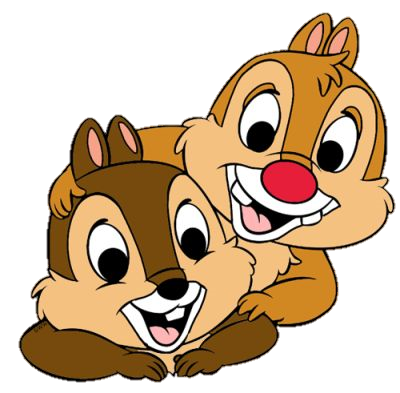 Mình mặc áo tía,
Đầu đội mũ lông,
Thích làm nhạc công,
Đêm hè ca hát
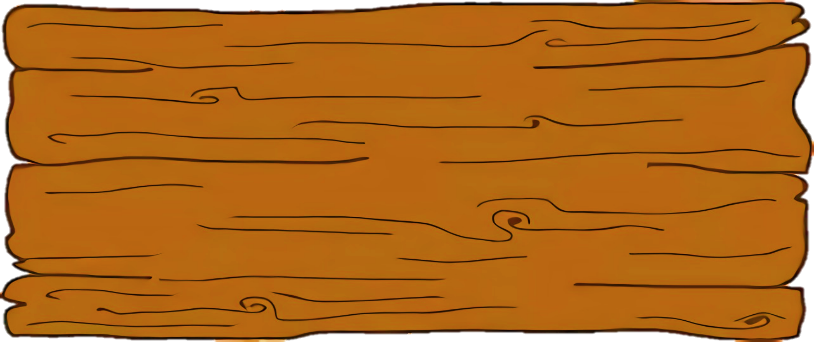 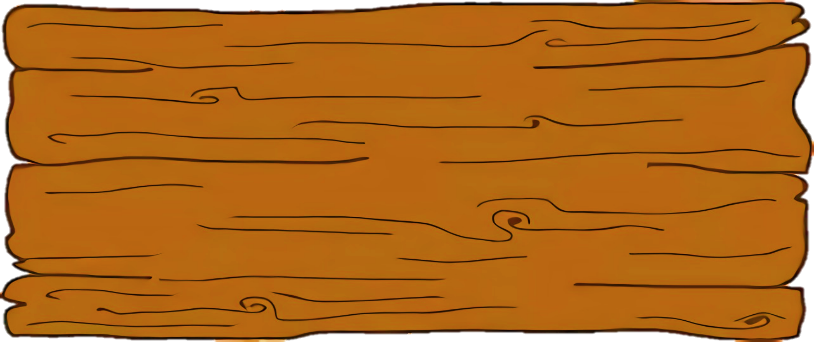 B
A
Con dế mèn
Con đom đóm
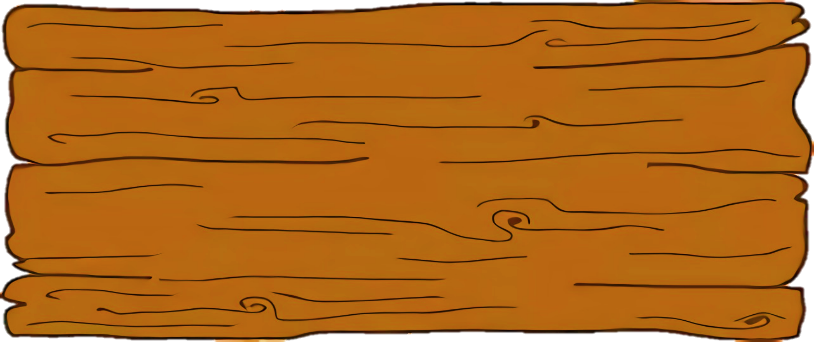 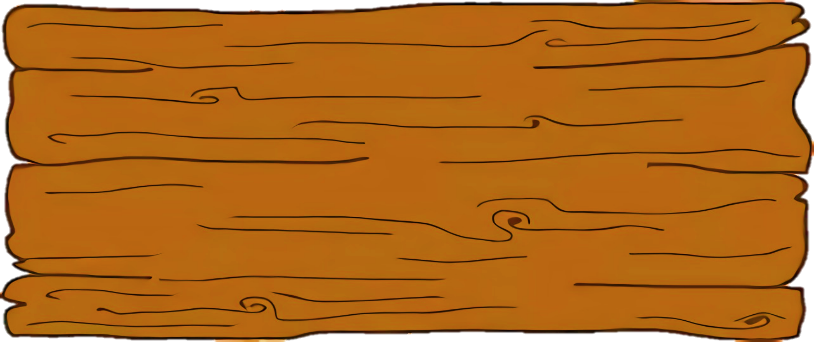 D
Con bọ rùa
C
Con ếch
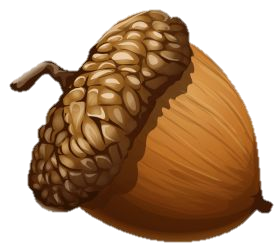 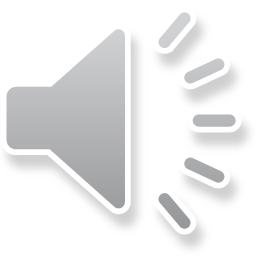 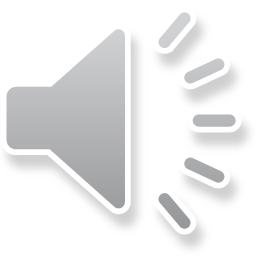 Sai mất rồi!!!
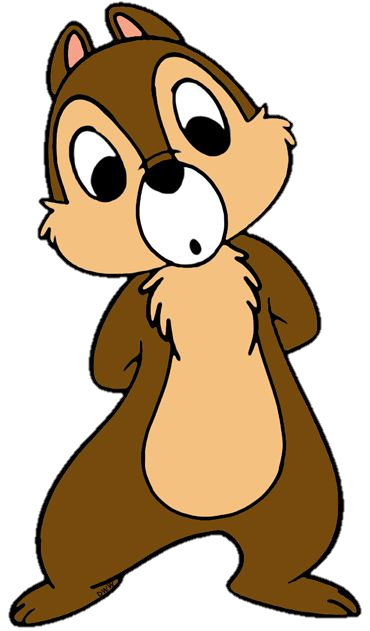 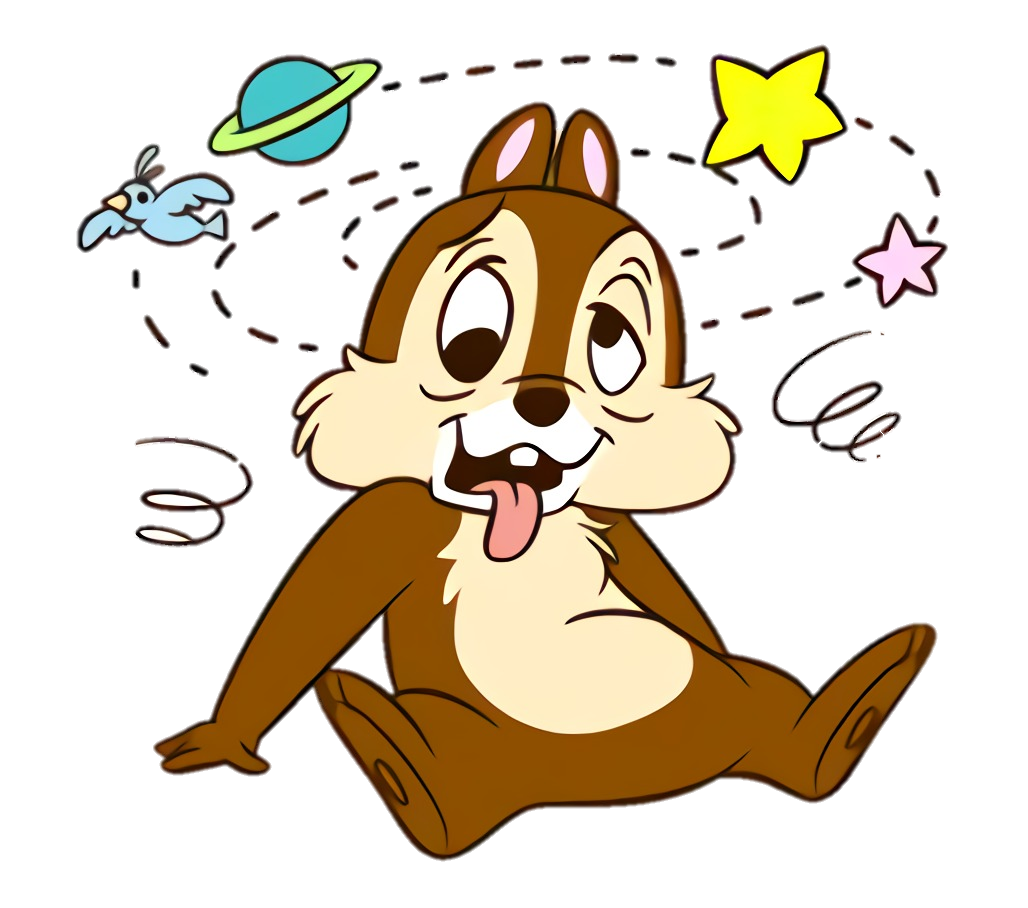 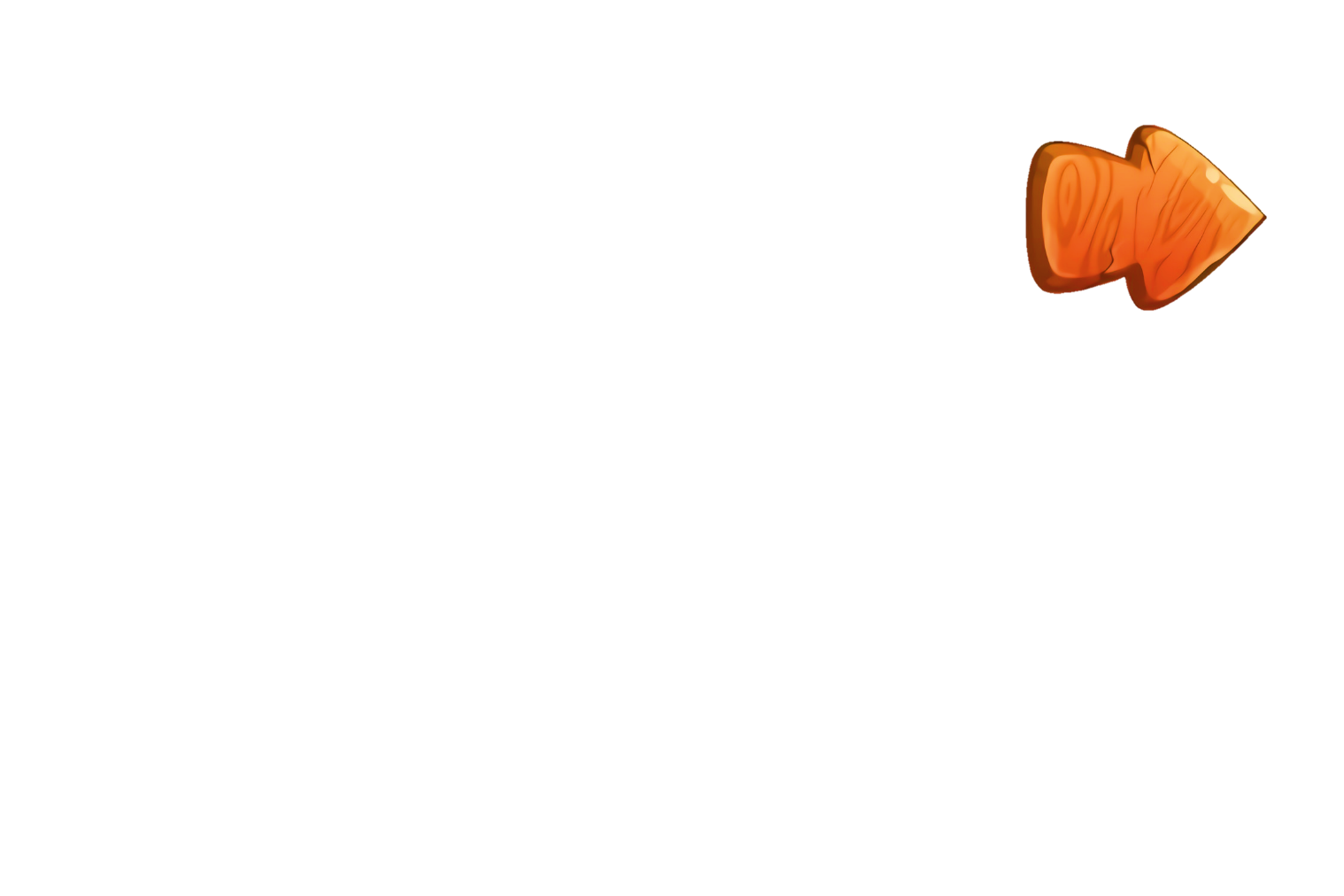 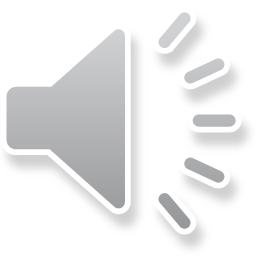 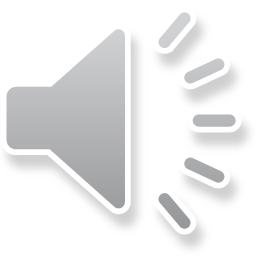 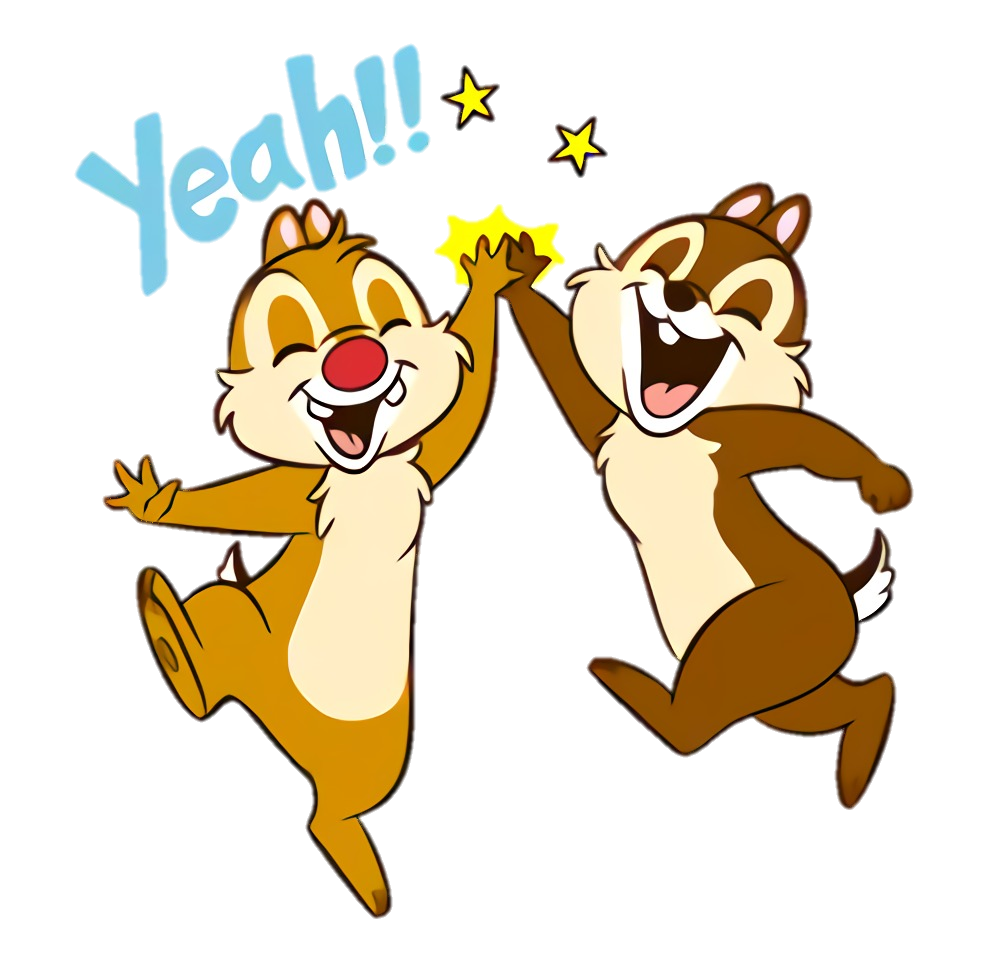 +1
Đúng rồi!
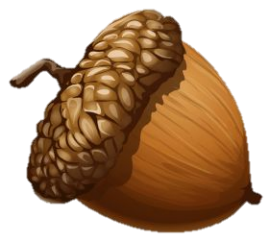 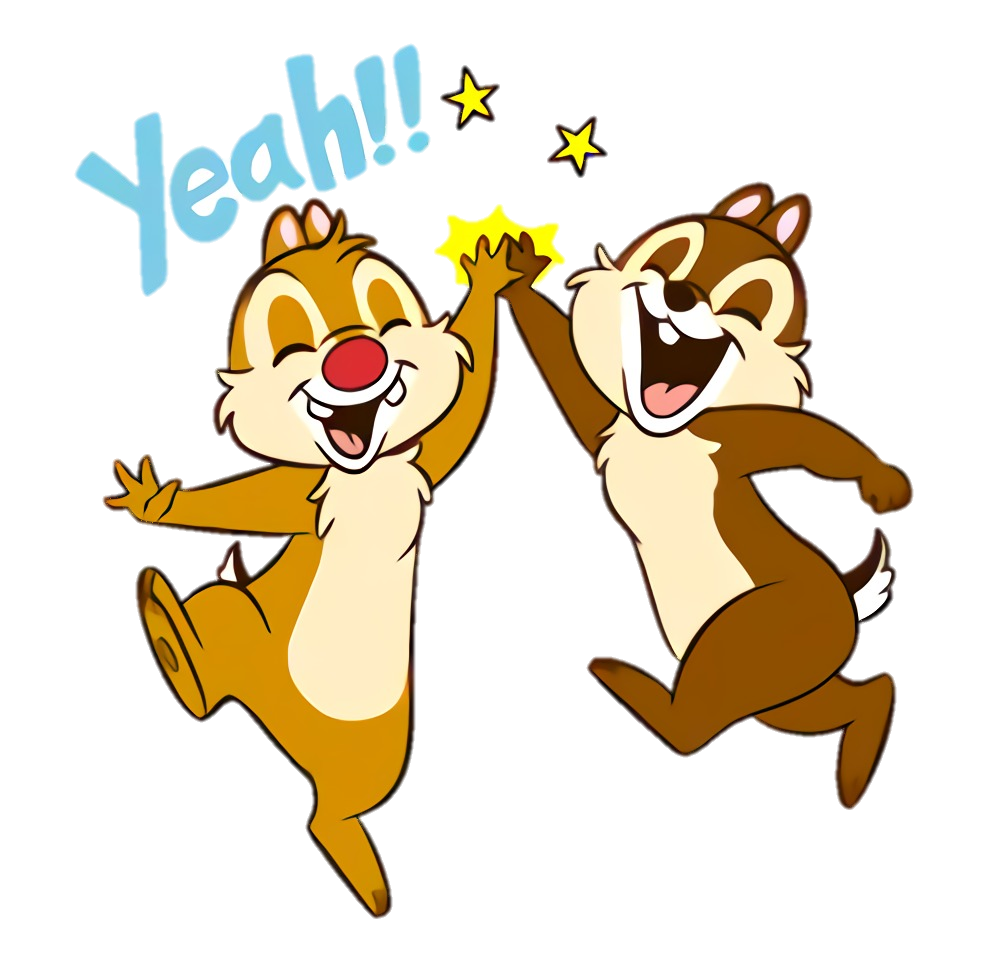 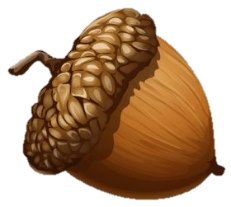 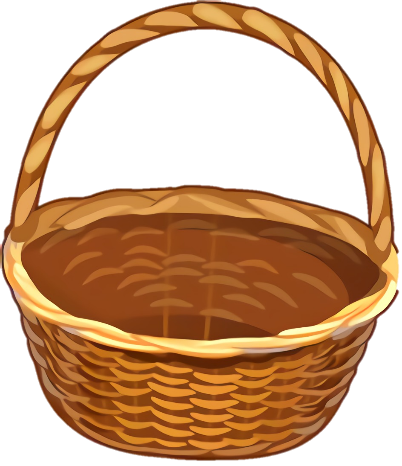 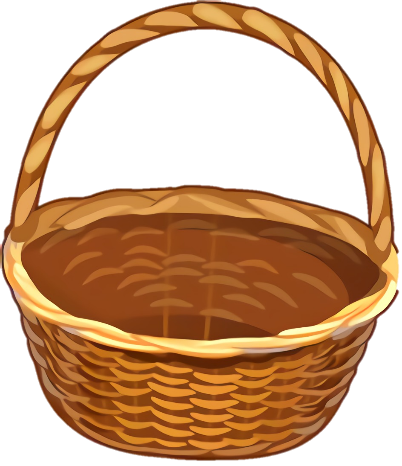 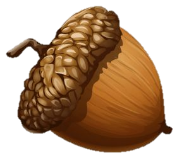 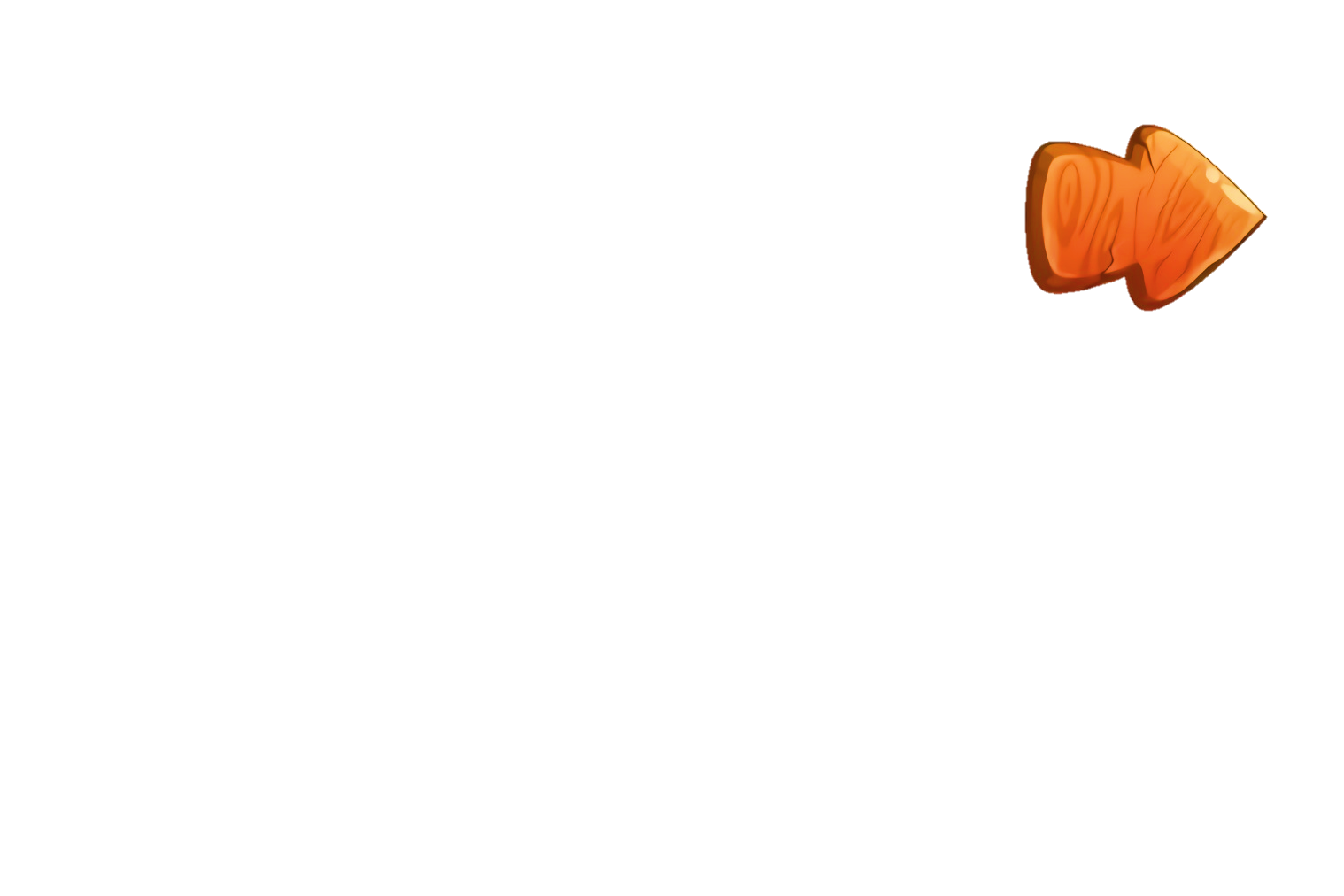 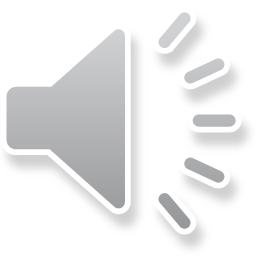 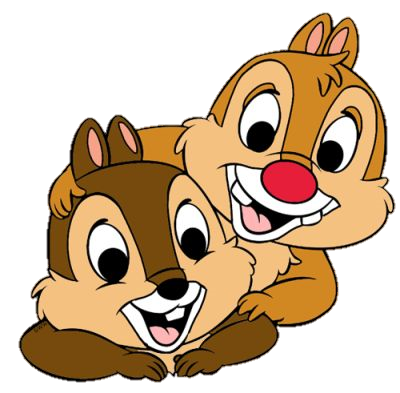 Con gì bụng có ngọn đèn
Ban ngày biến mất
Ban đêm lập lòe?
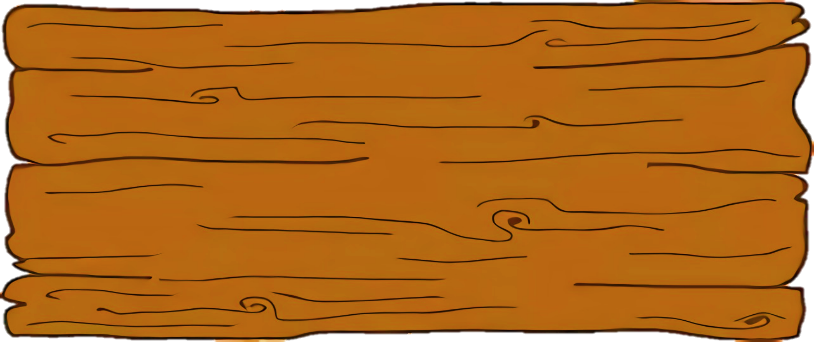 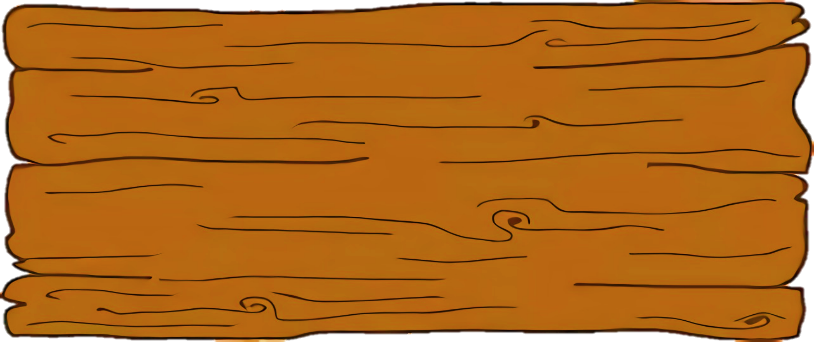 Con chim
B
Con ong
A
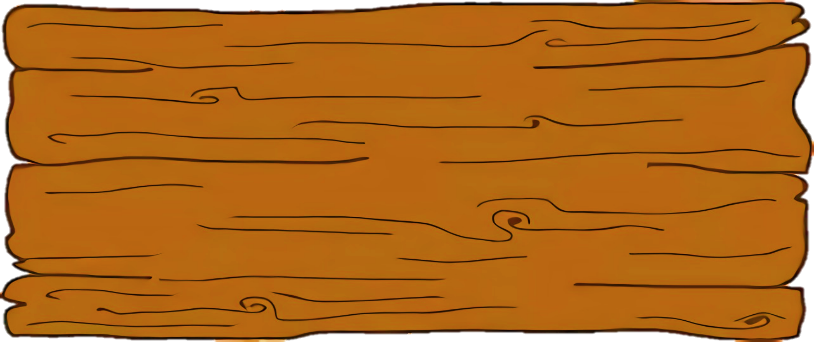 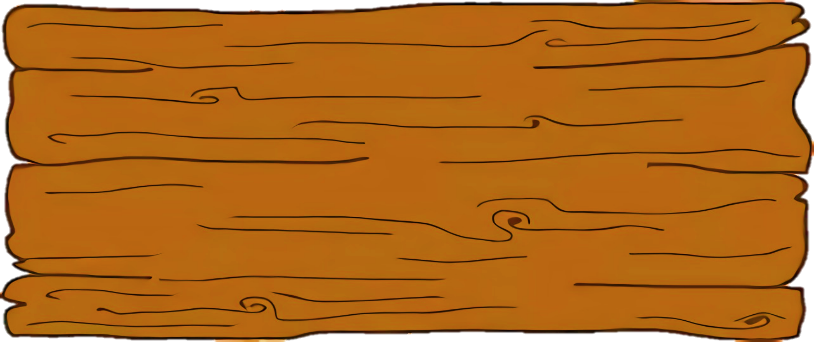 Con đom đóm
D
C
Con bướm
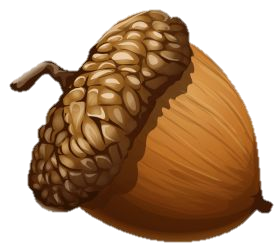 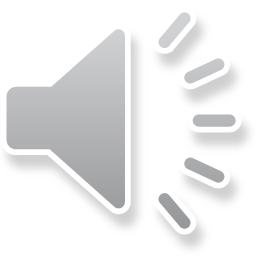 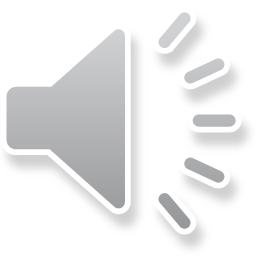 Sai mất rồi!!!
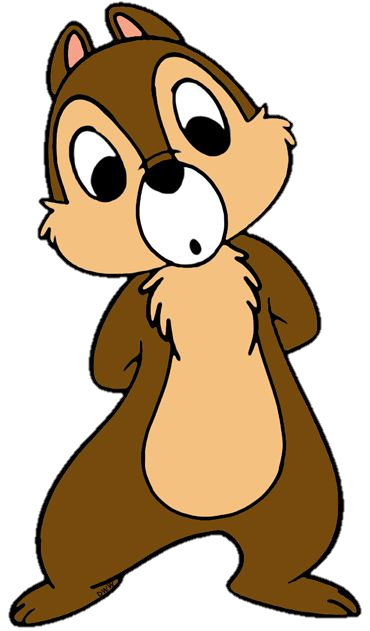 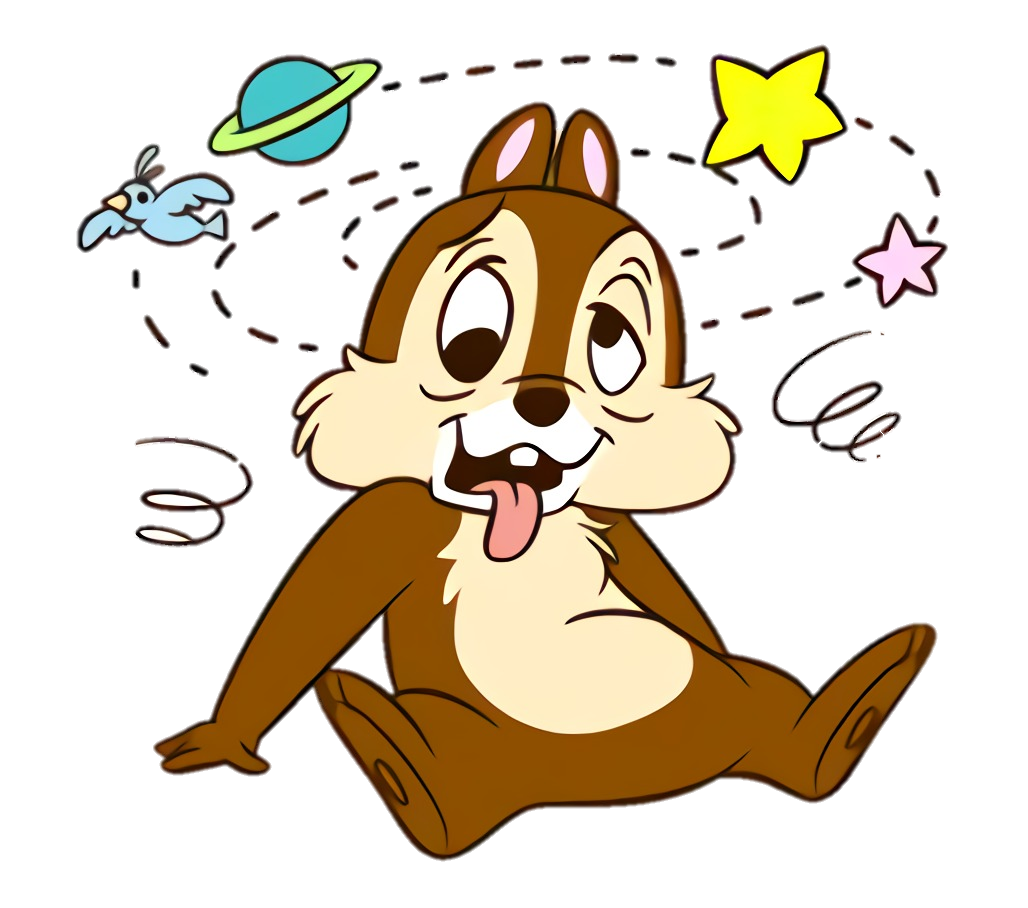 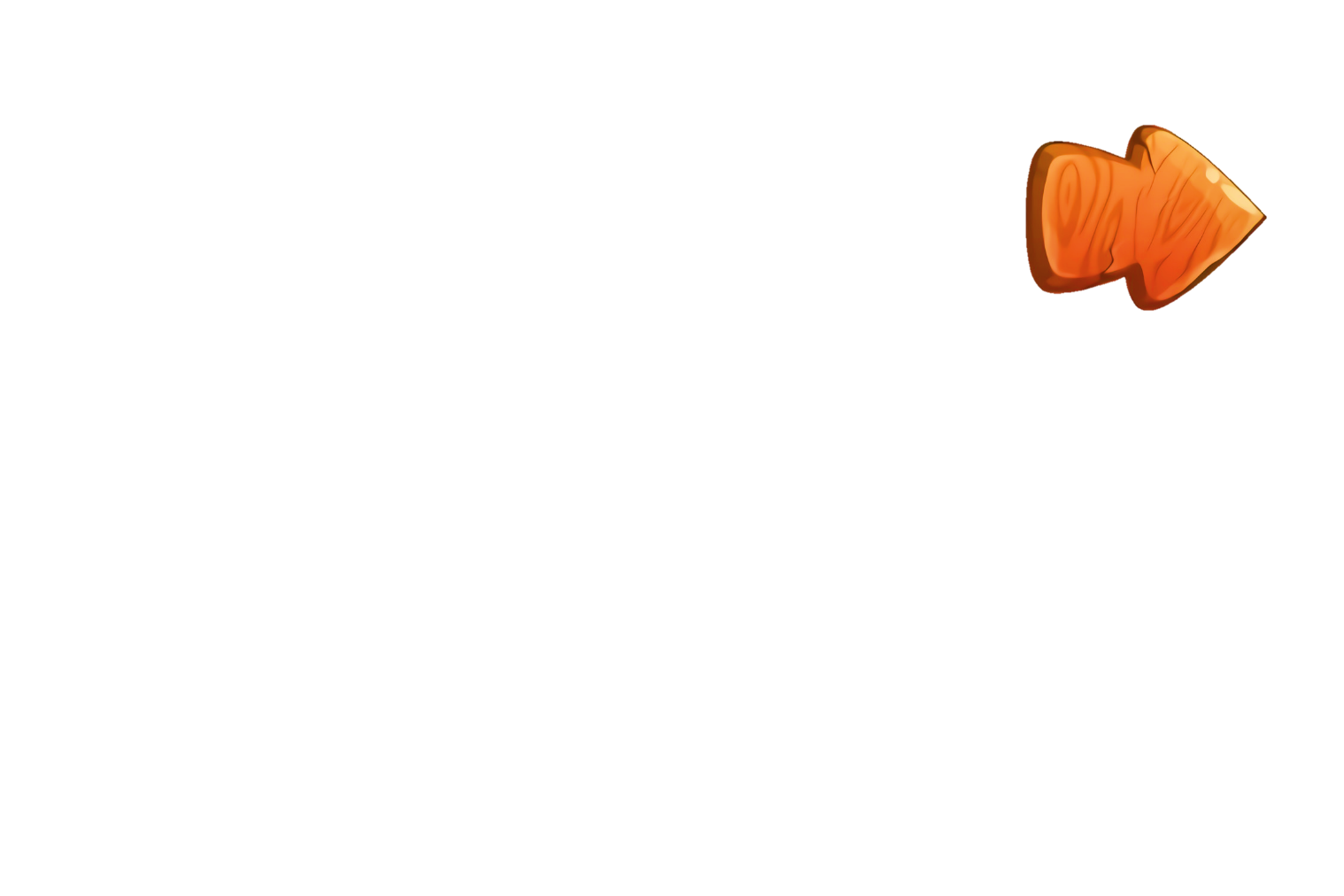 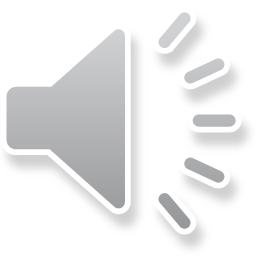 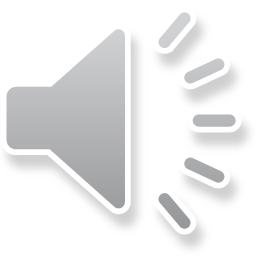 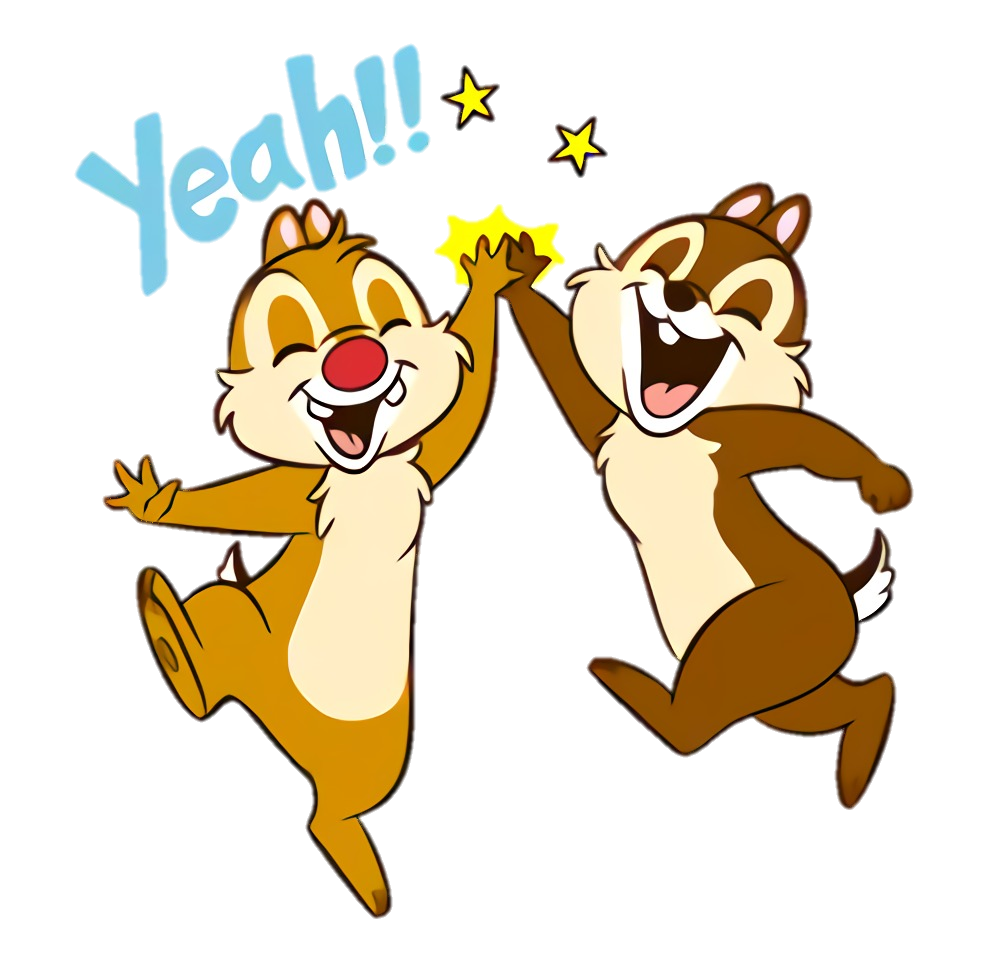 +1
Đúng rồi!
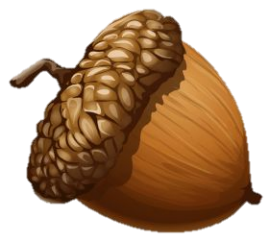 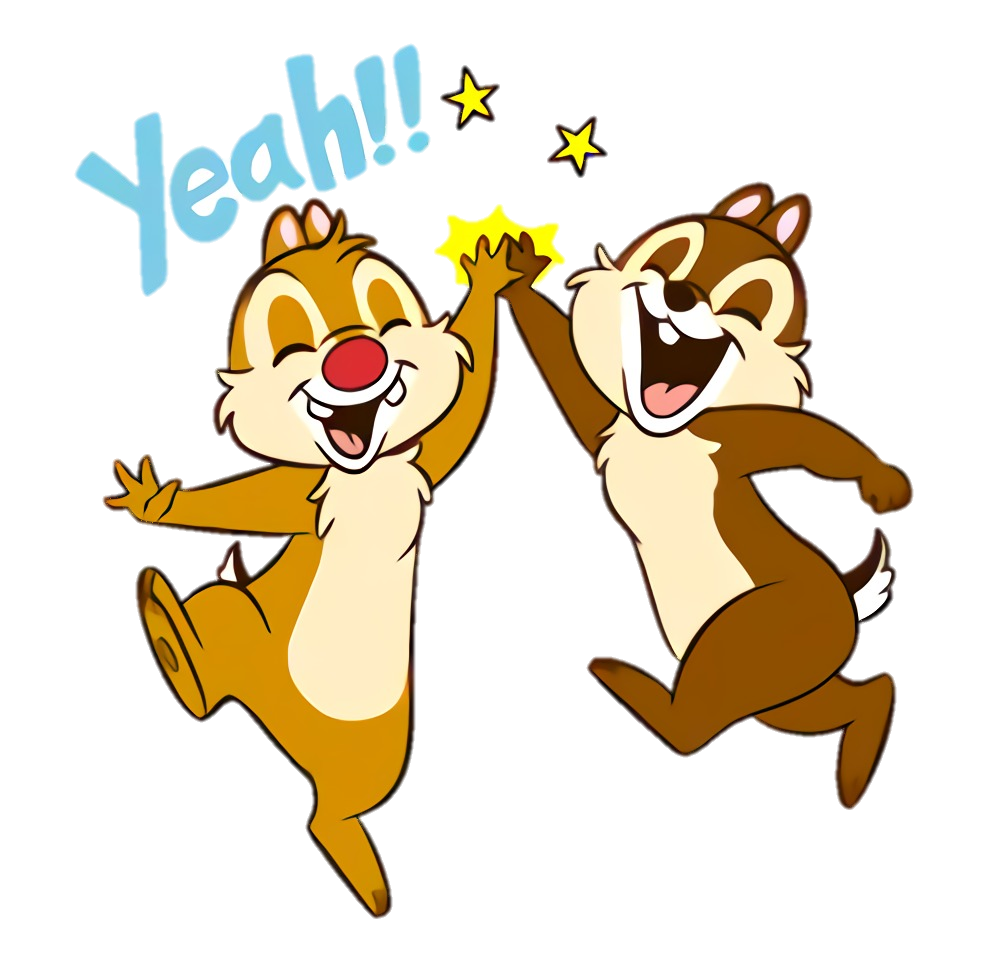 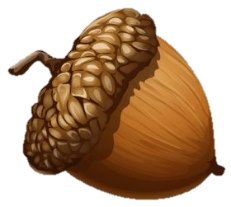 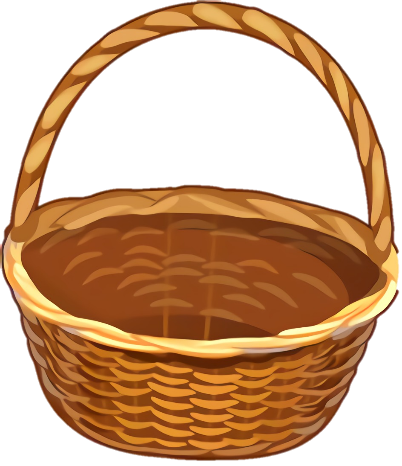 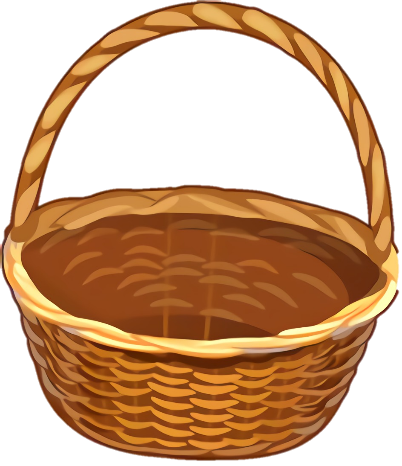 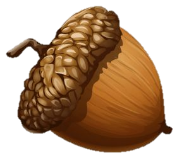 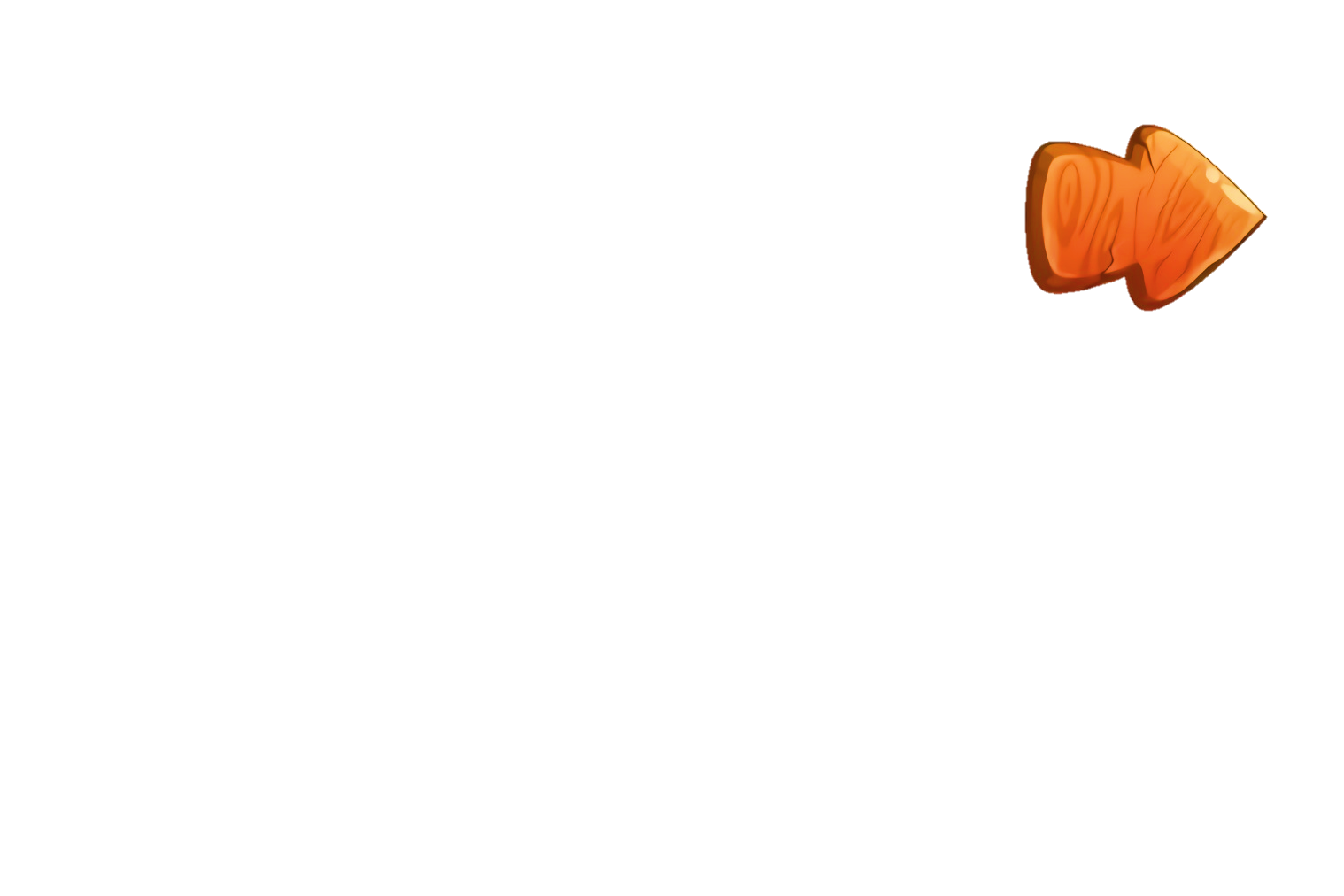 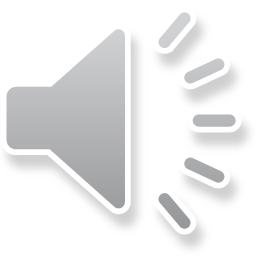 NO BỤNG RỒI!!!
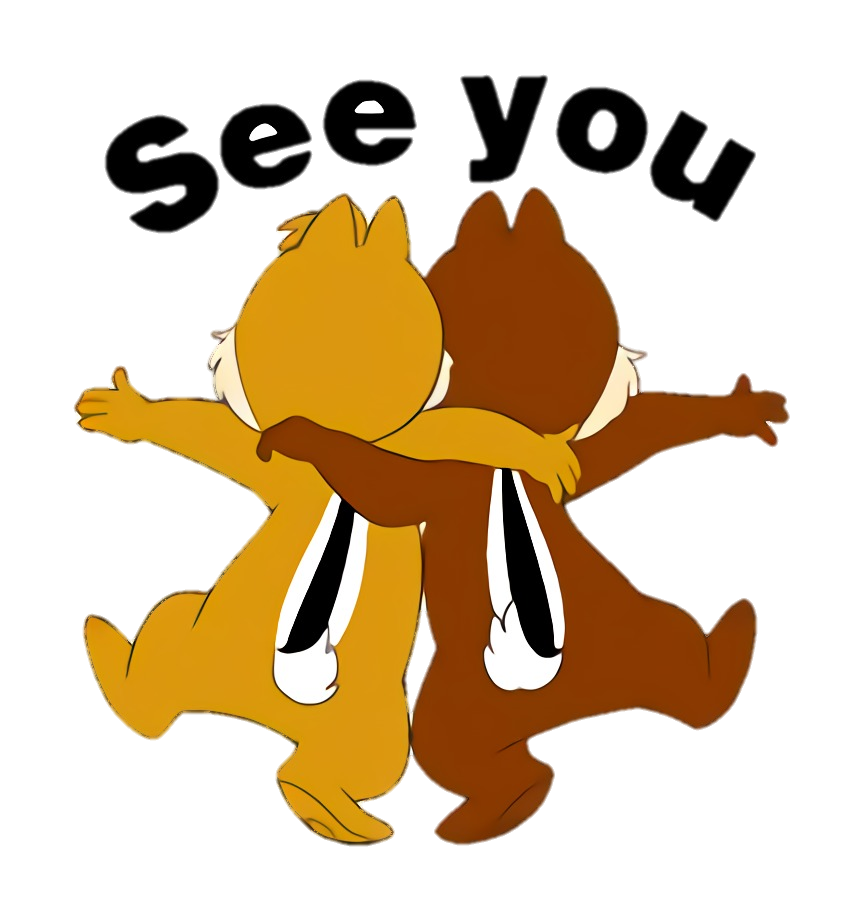 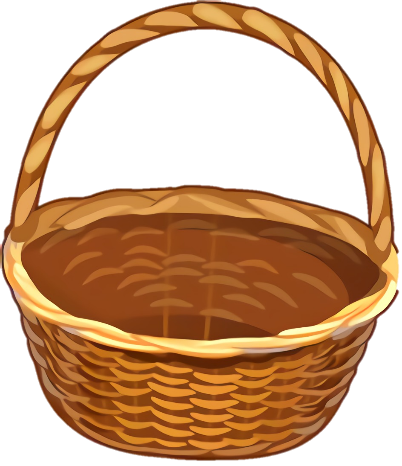 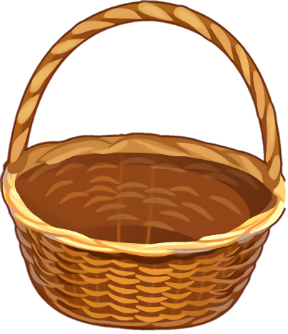 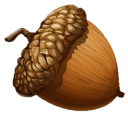 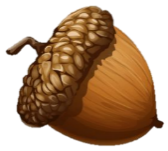 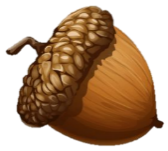 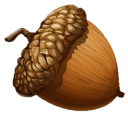 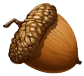 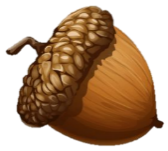 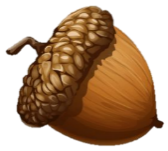 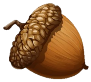 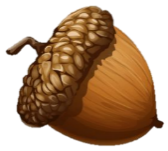 LUYỆN TỪ VÀ CÂU
1. Tìm từ ngữ chỉ loài vật trong đoạn sau:
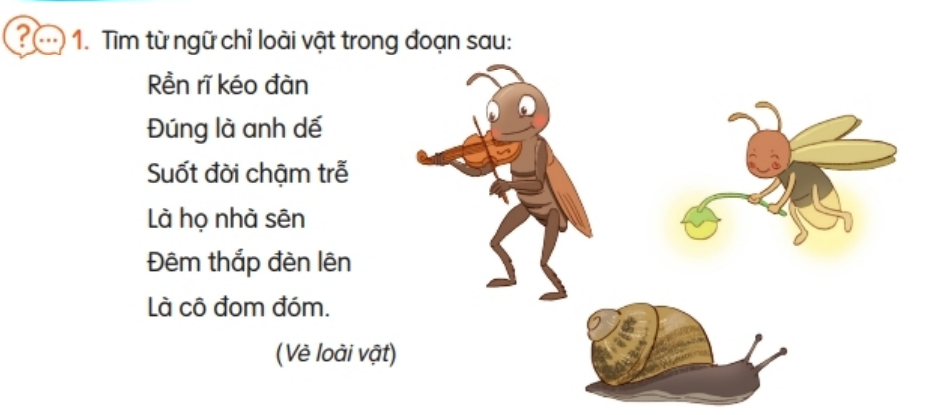 Rền rĩ kéo đàn
Đúng là anh dế
Suốt đời chậm trễ
Là họ nhà sên
Đêm thắp đèn lên
Là cô đom đóm.
(Vè loài vật)
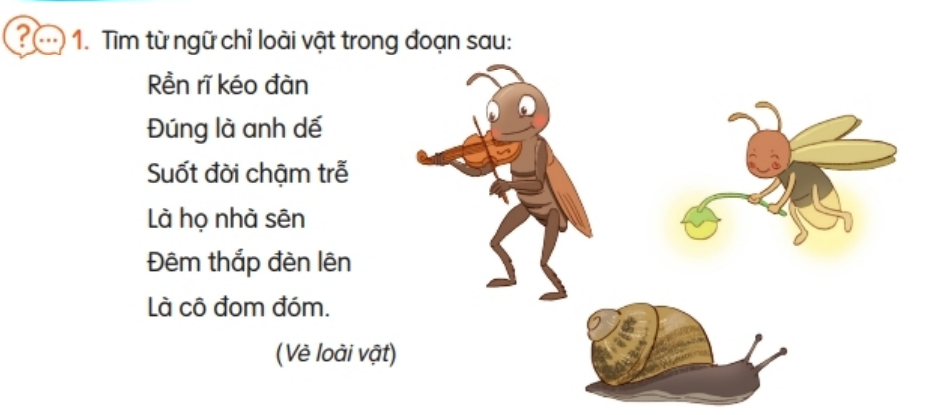 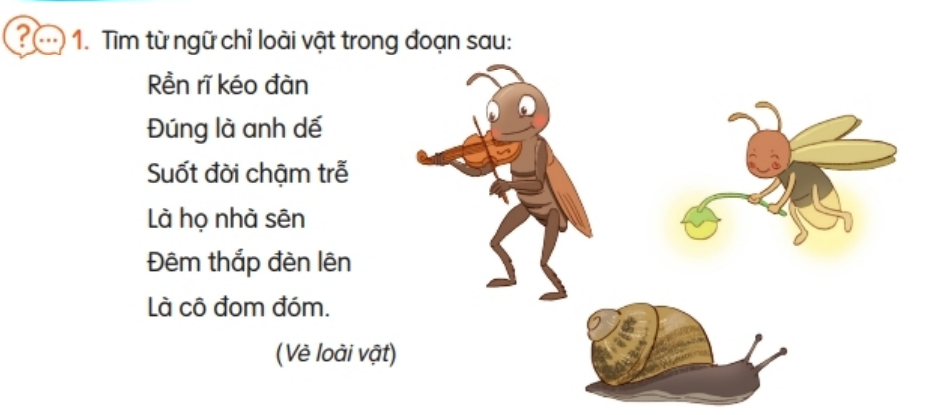 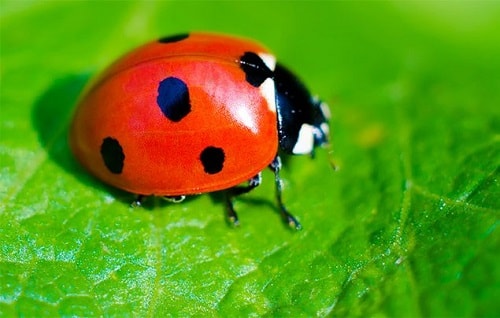 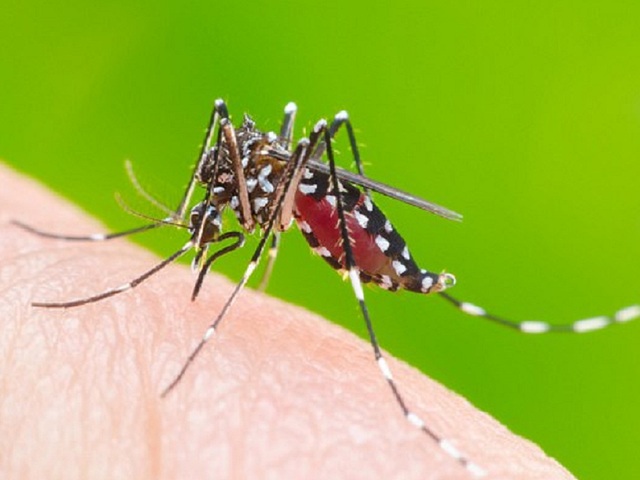 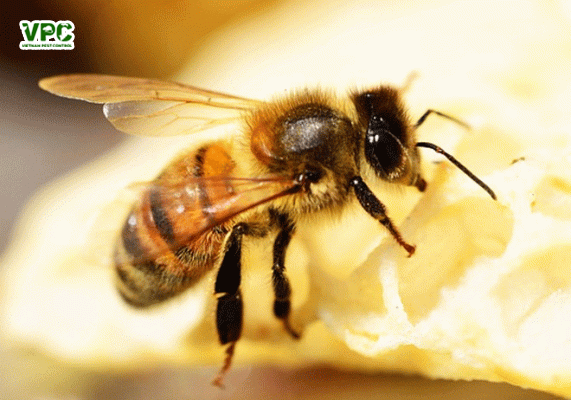 Con bọ rùa
Con muỗi
Con ong
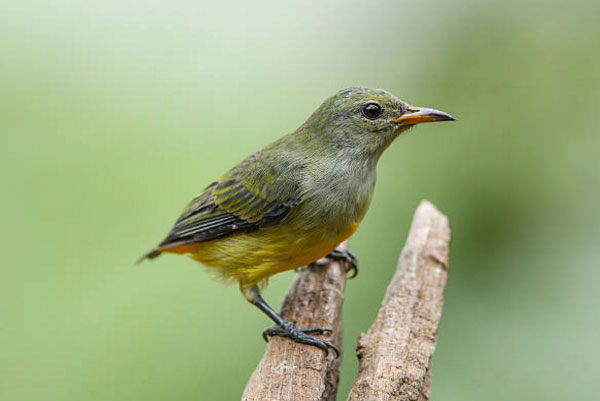 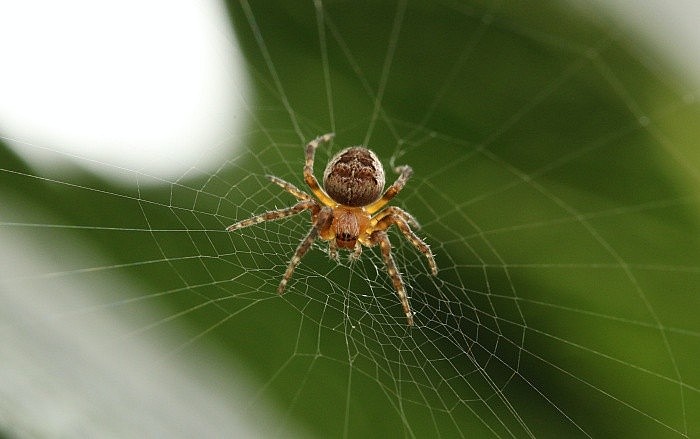 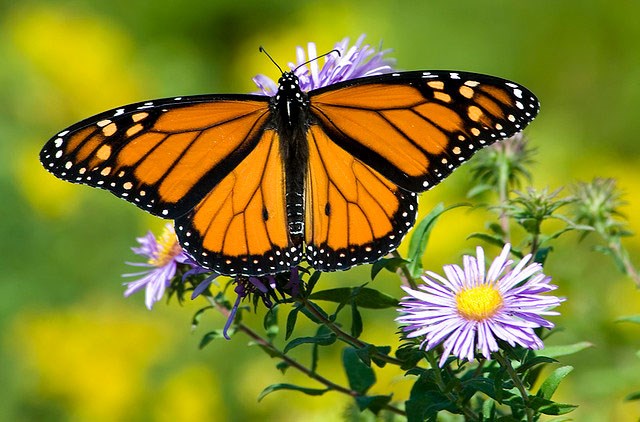 Con chim sâu
Con nhện
Con bướm
2. Kết hợp từ ngữ ở cột A với từ ngữ ở cột B để tạo câu
A
B
Ve sầu
báo mùa hè tới
bắt sâu cho lá
Ong
làm ra mật ngọt
Chim sâu
3. Hỏi – đáp theo mẫu. Viết vào vở câu hỏi, câu trả lời của em và bạn
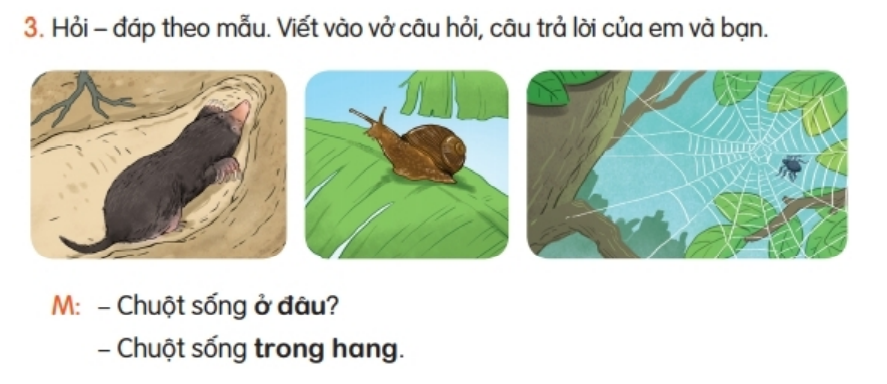 M: - Chuột sống ở đâu?
      - Chuột sống trong hang.
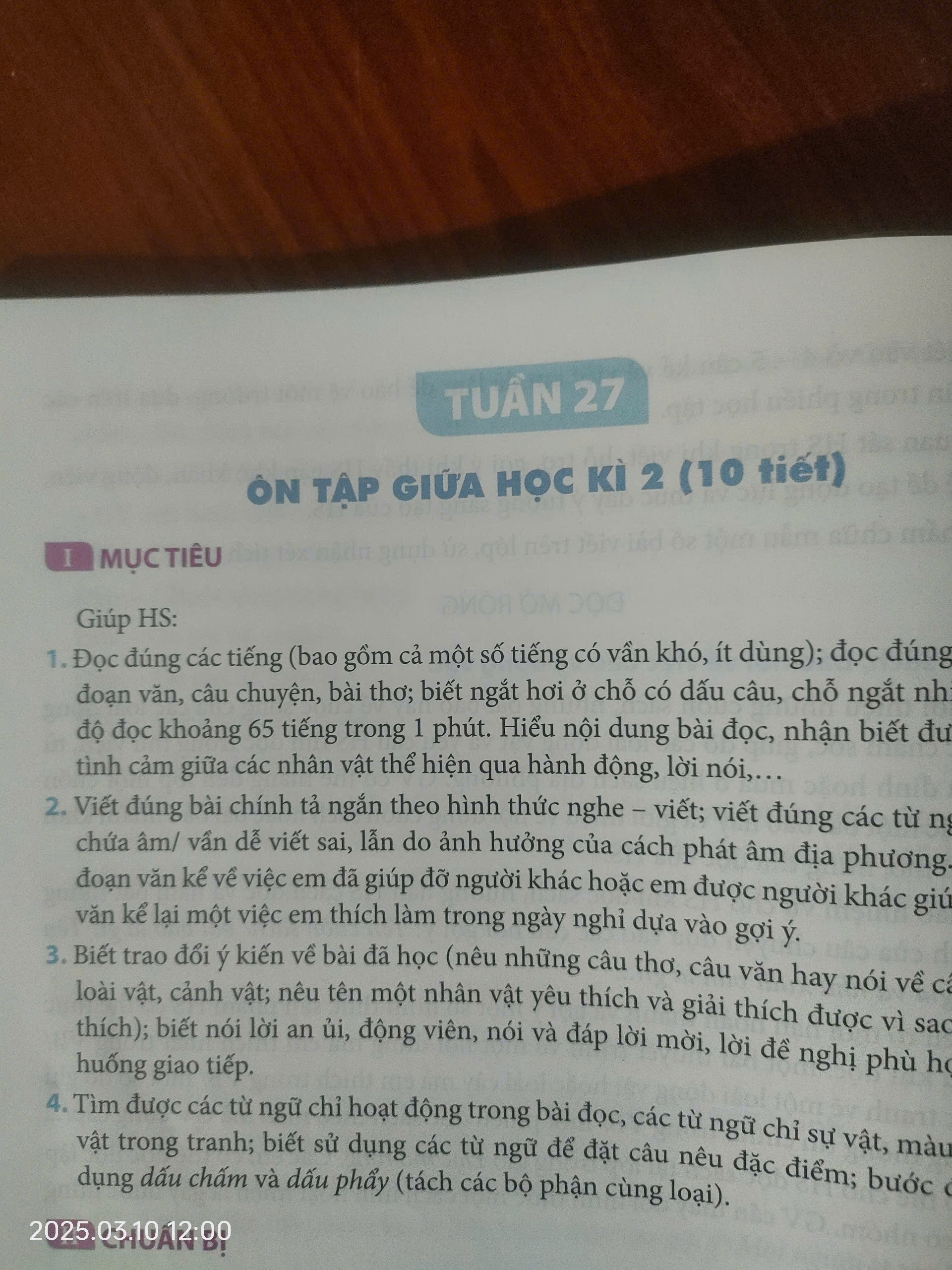 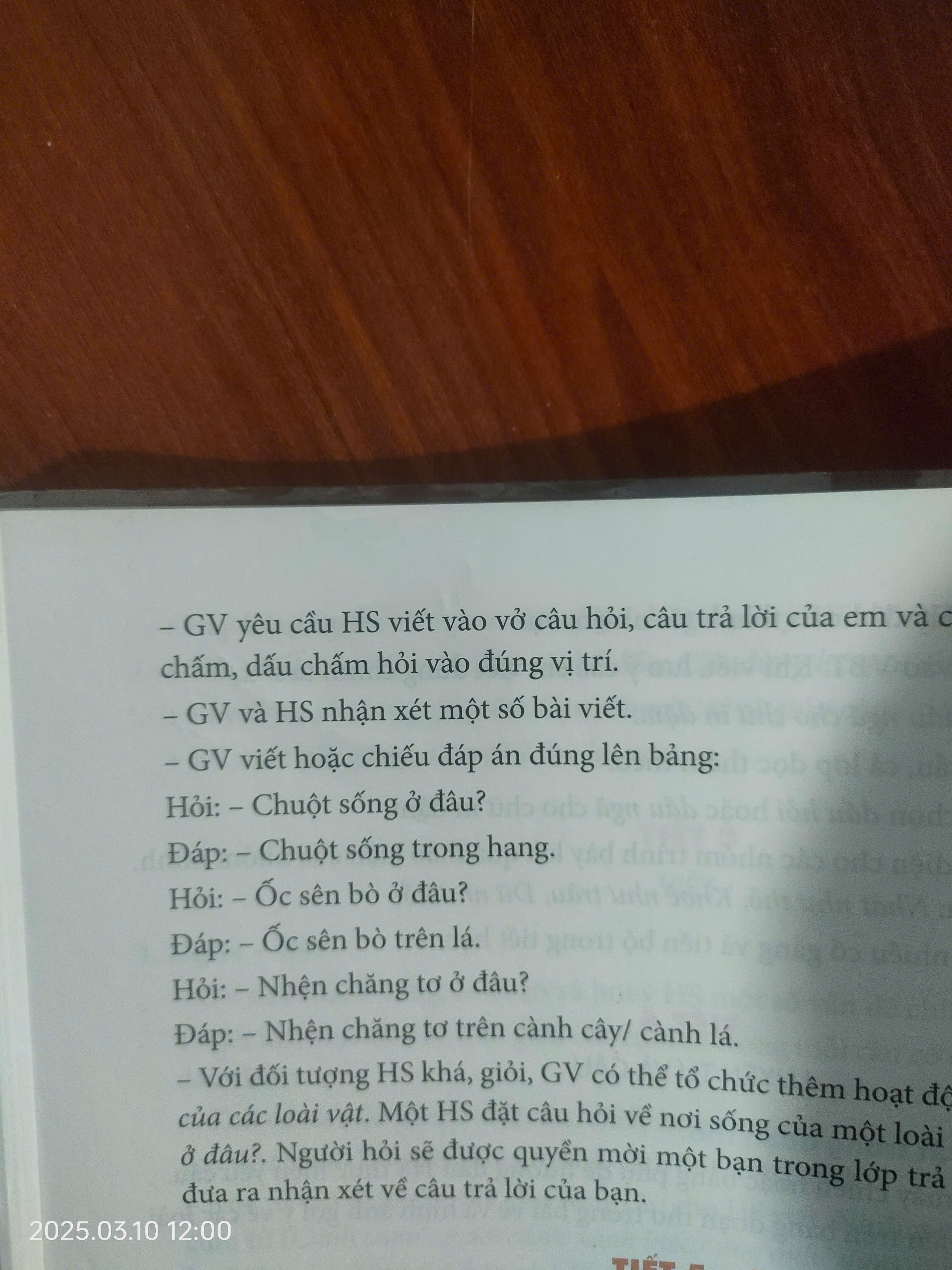 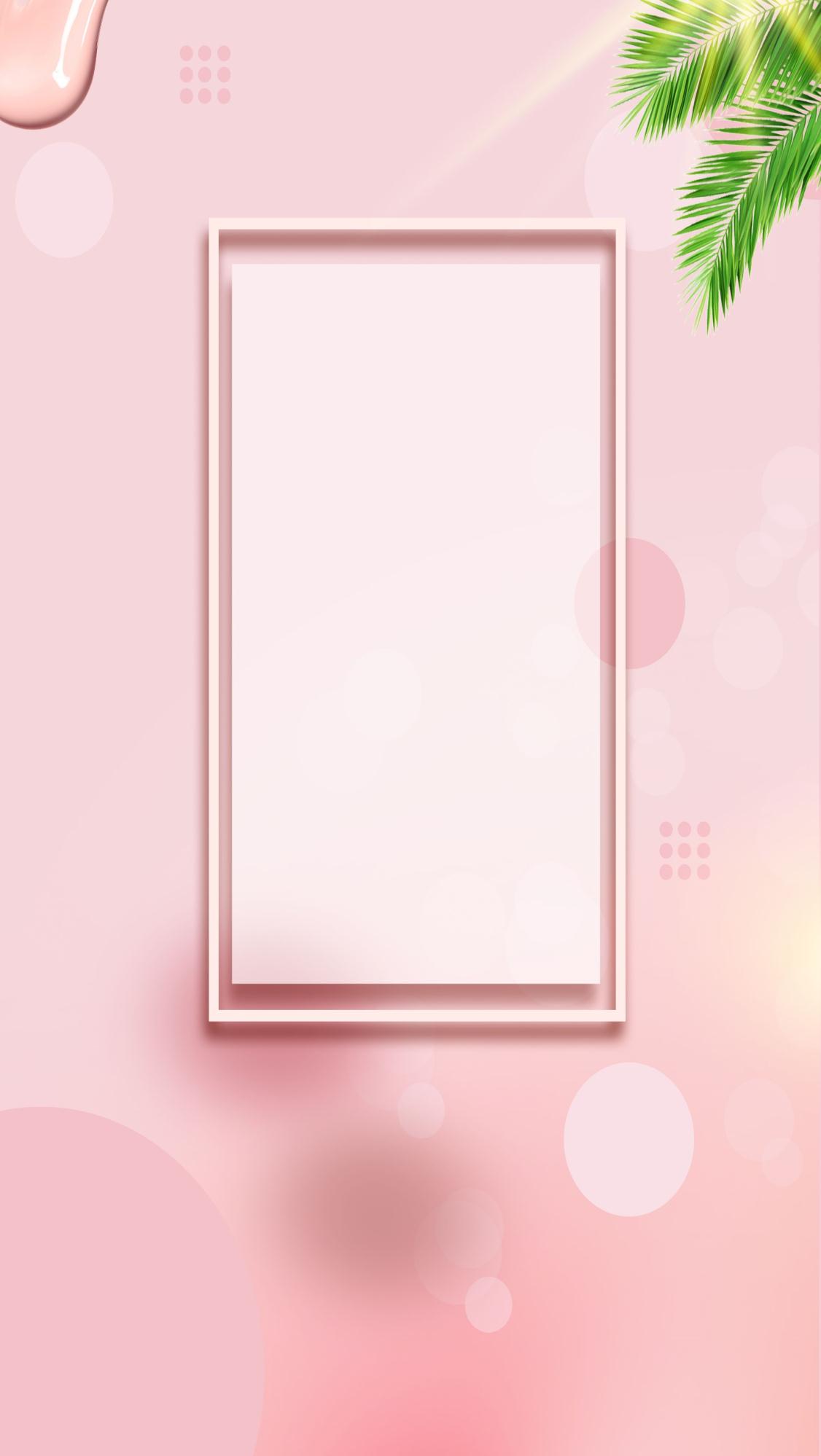 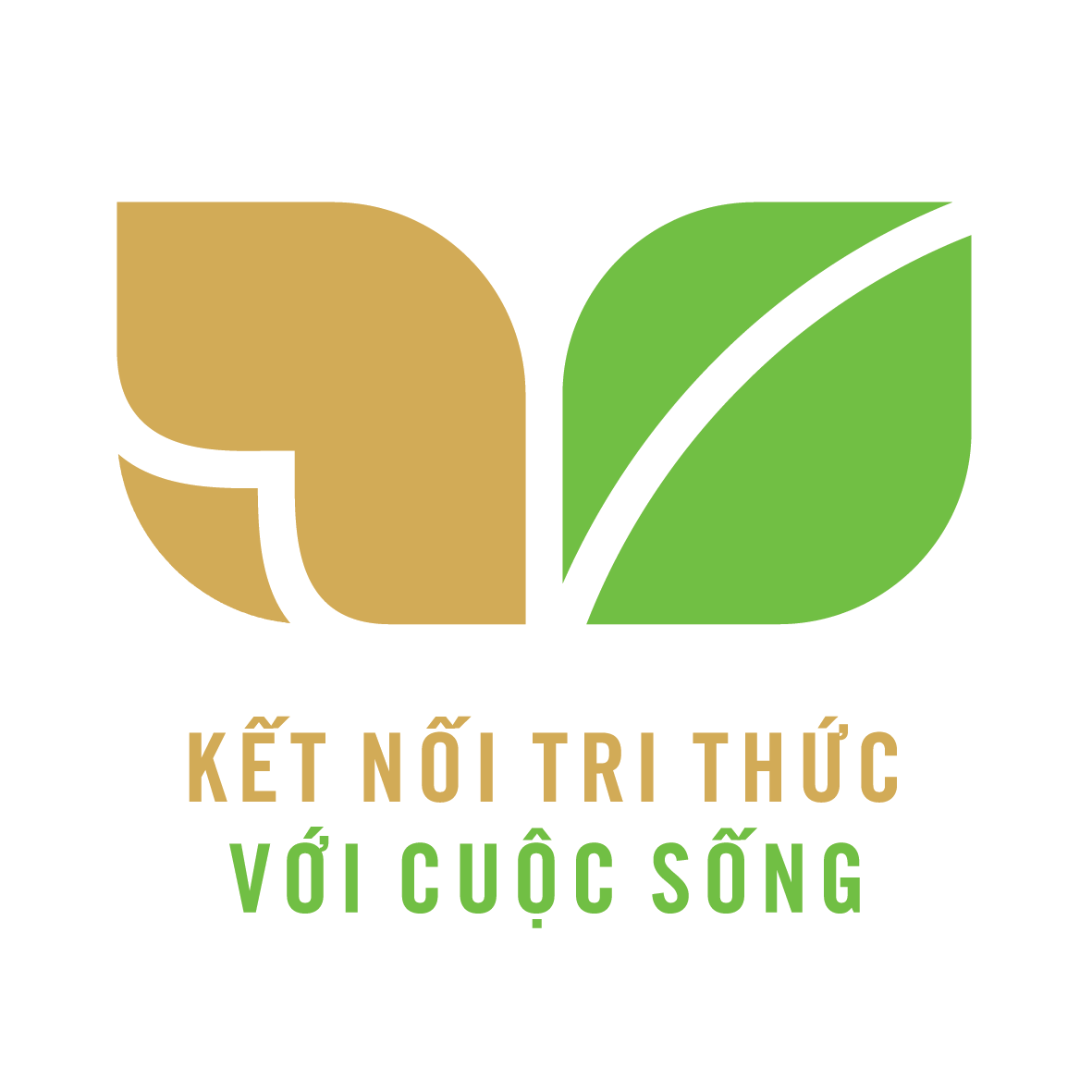 CỦNG CỐ BÀI HỌC
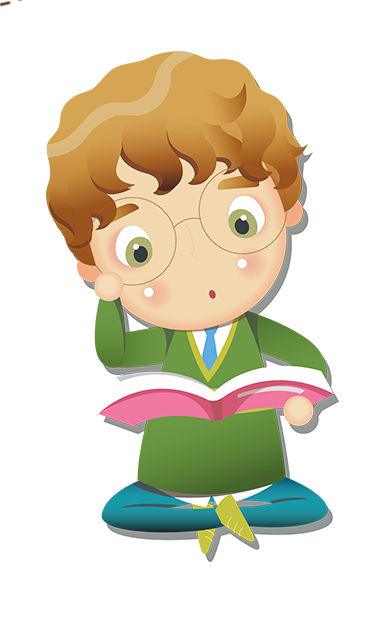